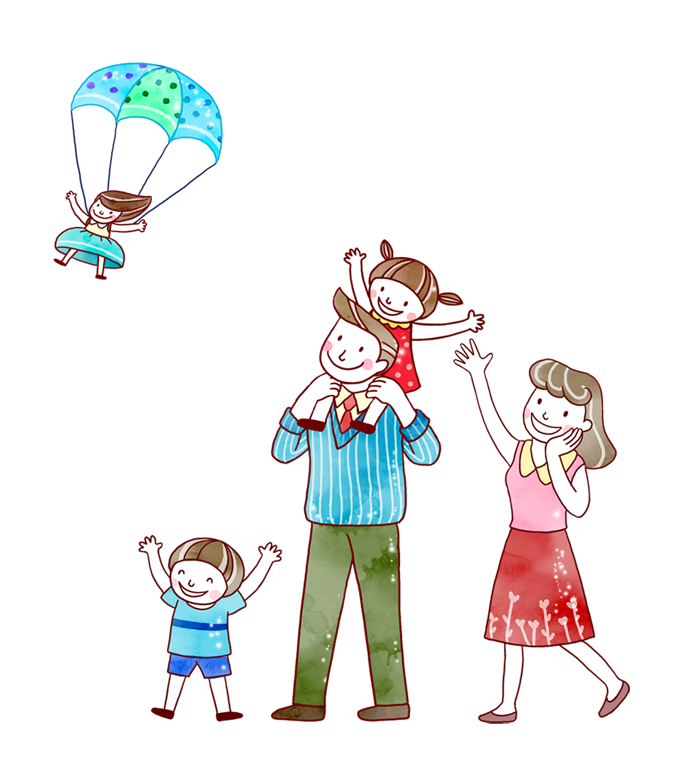 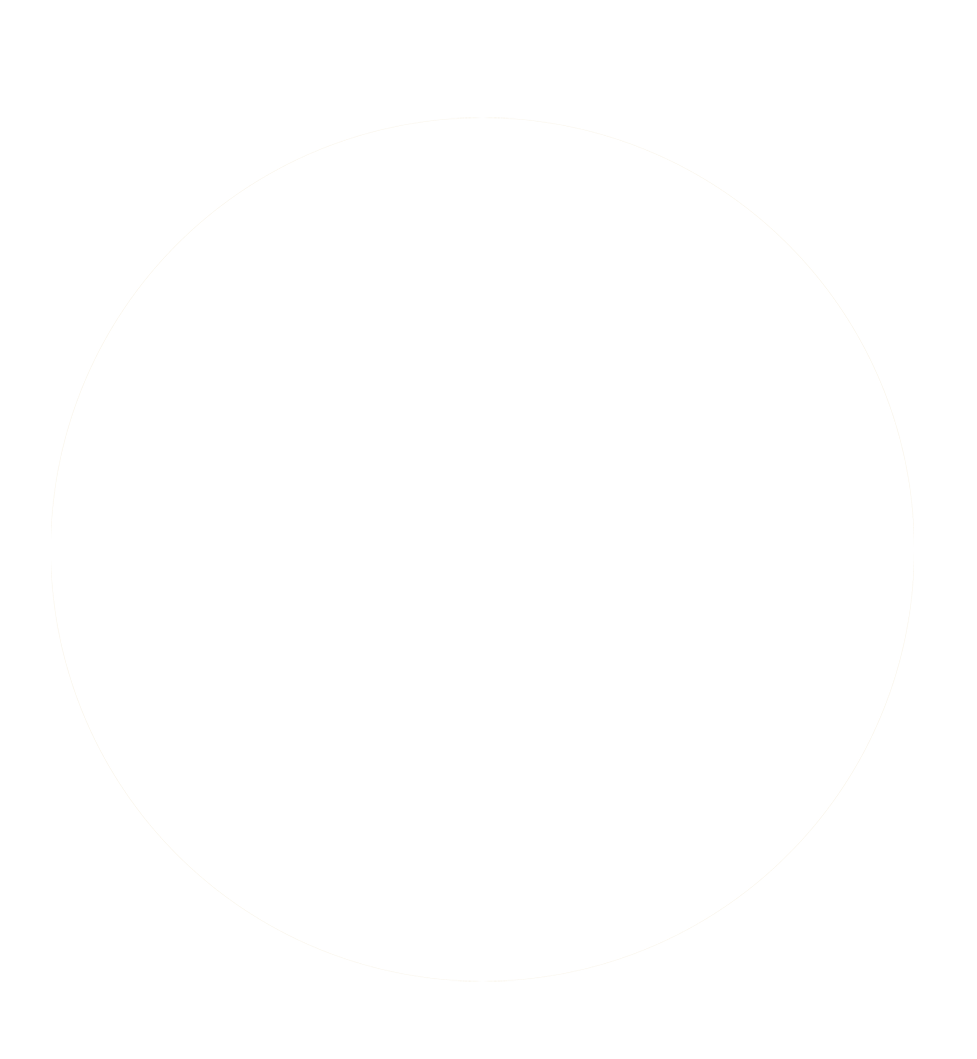 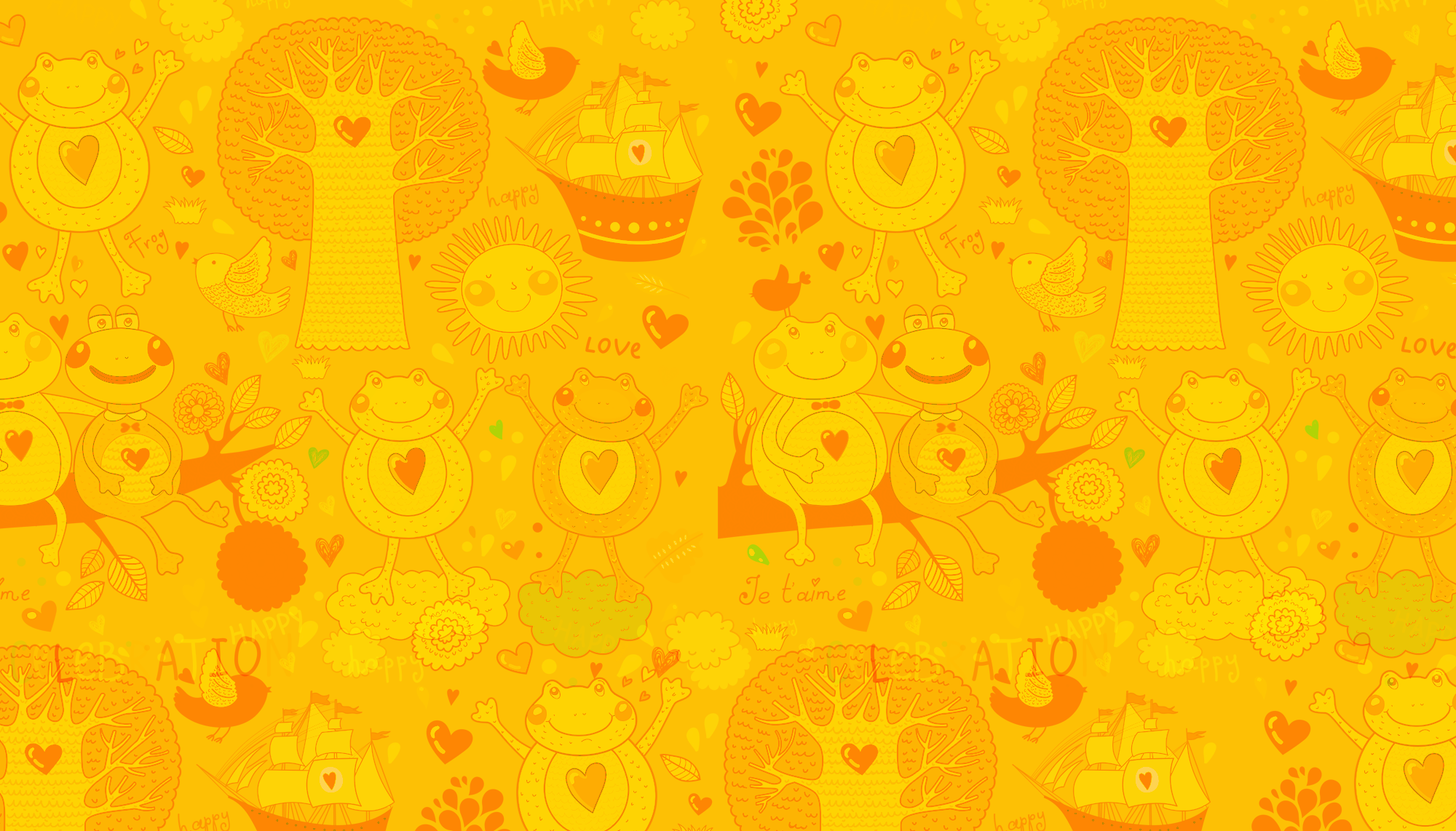 Bài 35
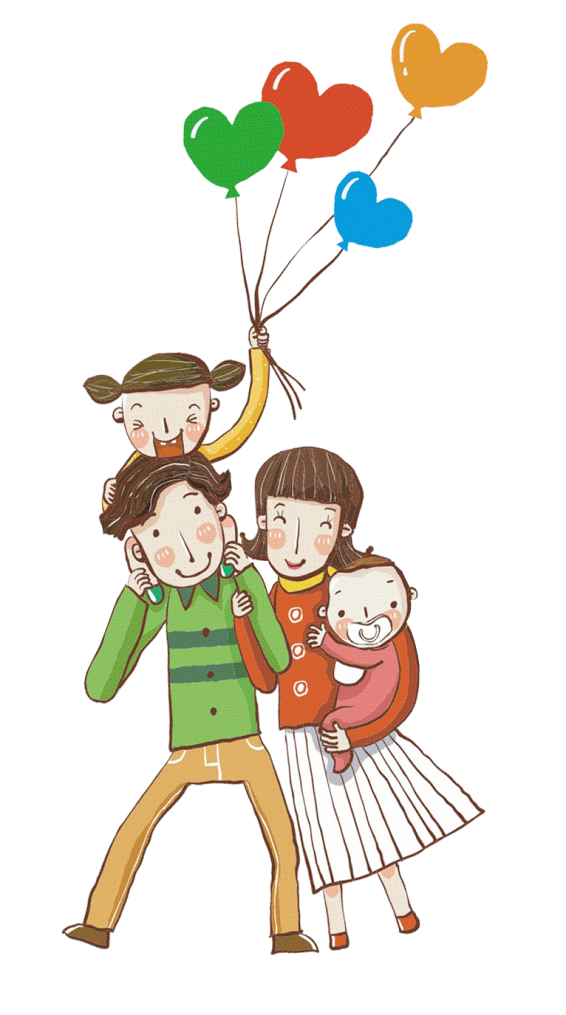 CÁC NGÀY TRONG TUẦN
TIẾT 2
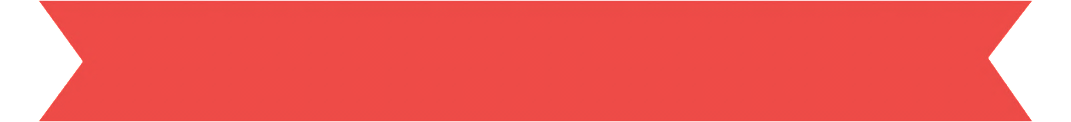 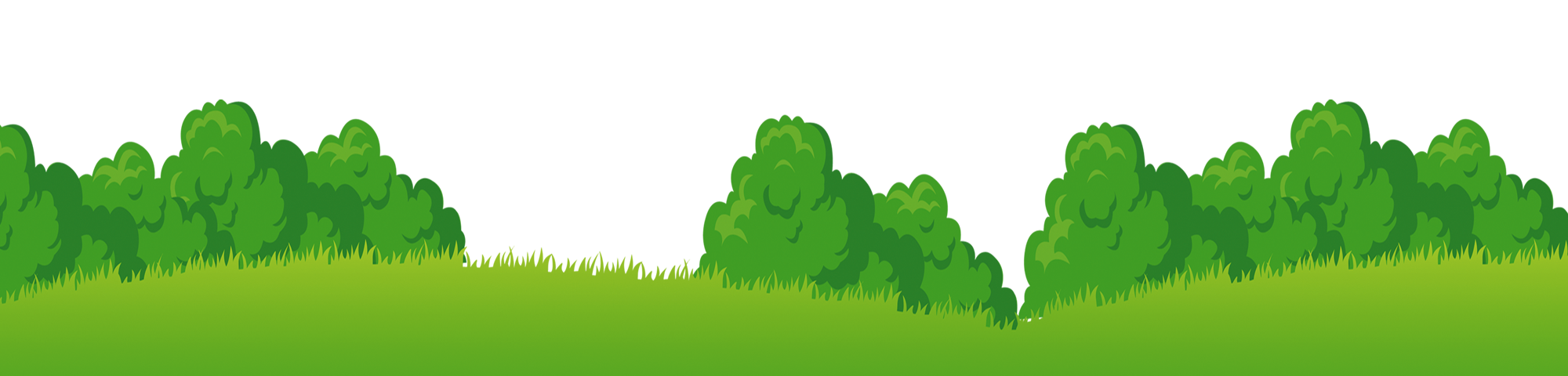 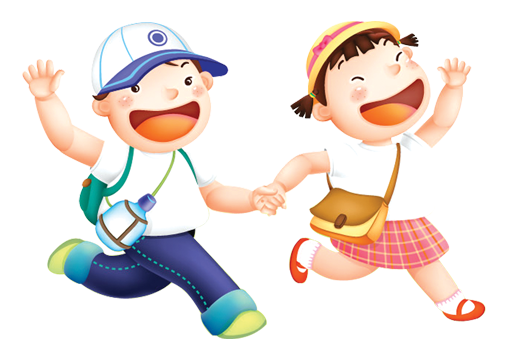 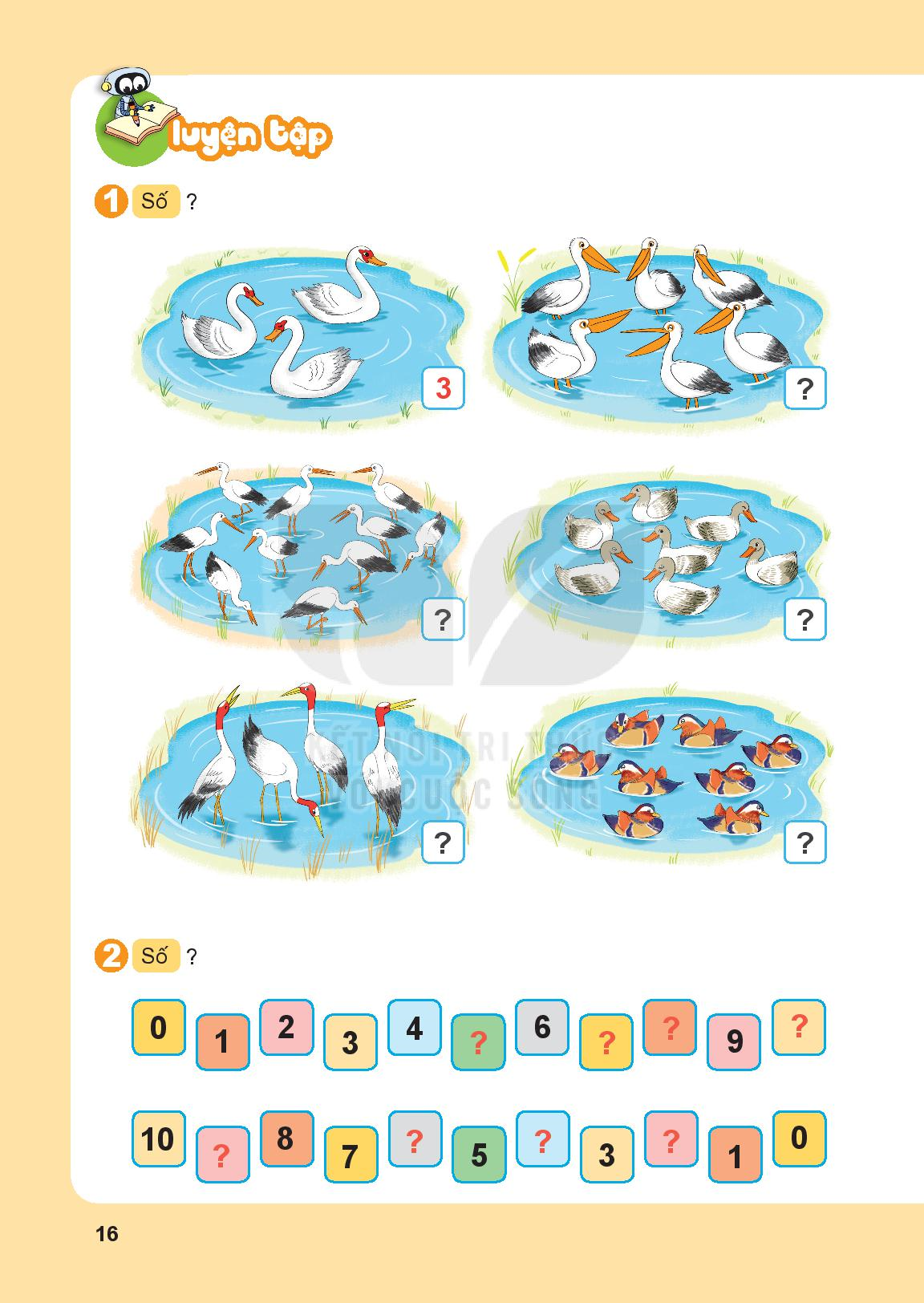 CÁC NGÀY TRONG TUẦN
1
2
Trò chơi
Tìm đường về nhà
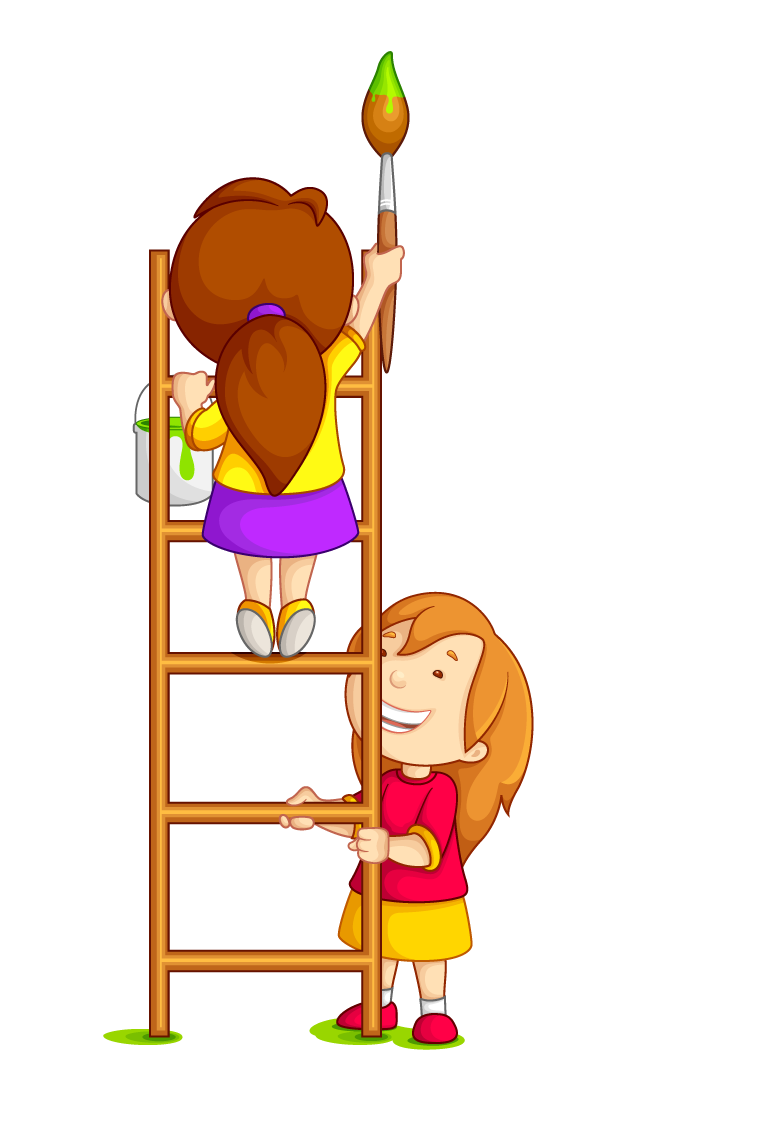 Cách chơi: Đường về nhà của ốc sên là đường đi qua tất cả các viên đá, mỗi viên đá ghi một ngày trong tuần. Tìm ngày còn thiếu ở mỗi  viên đá.
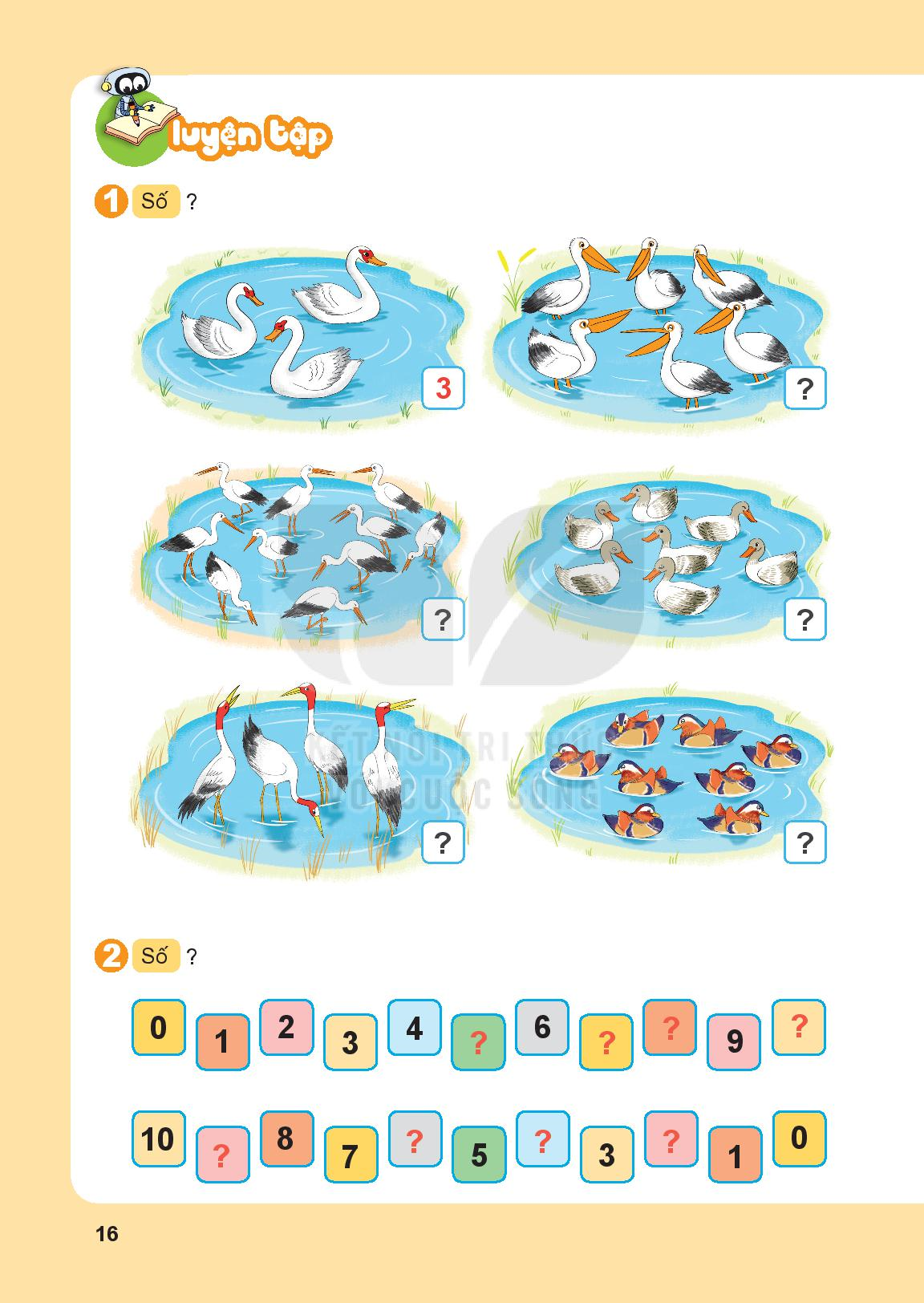 CÁC NGÀY TRONG TUẦN
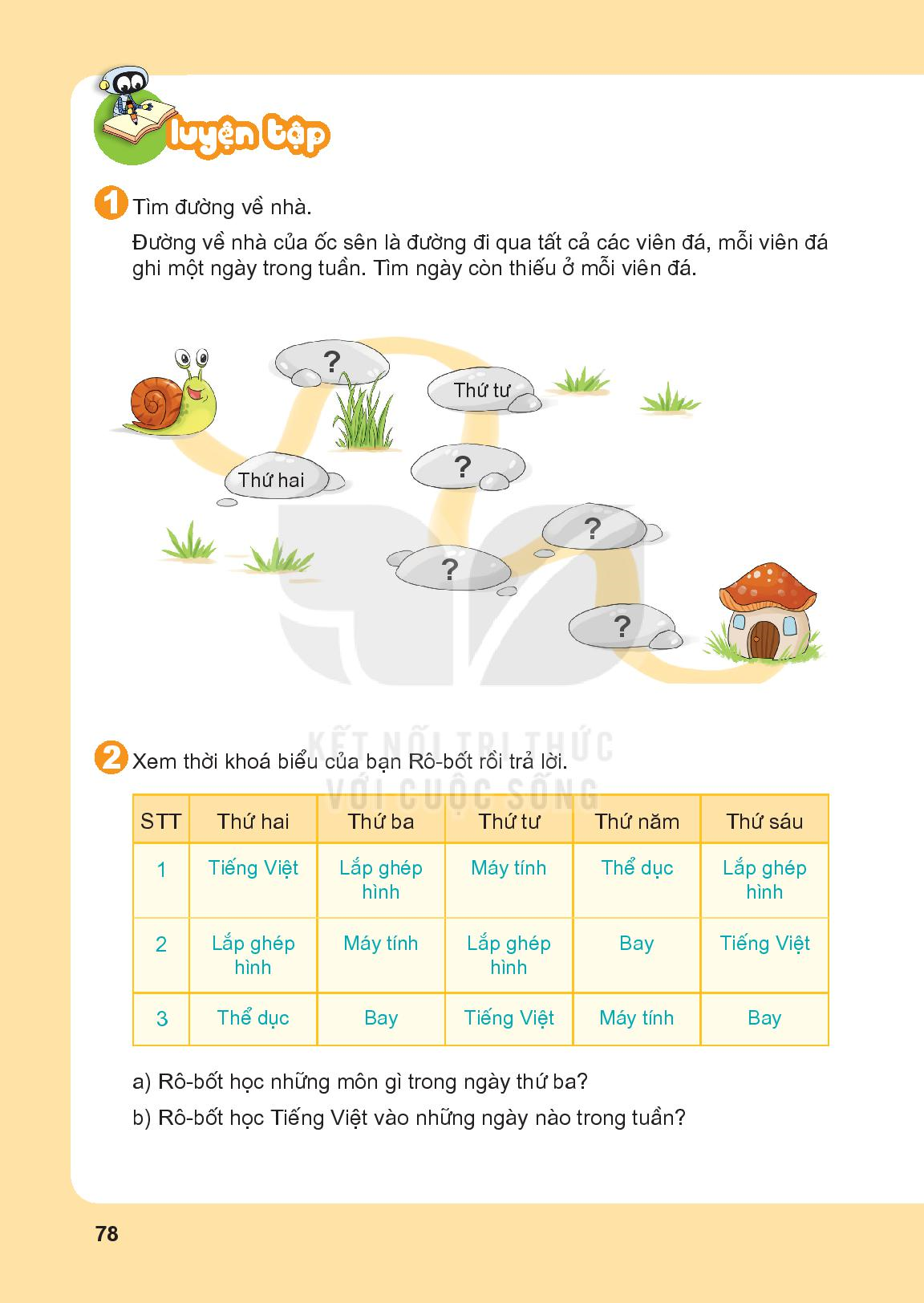 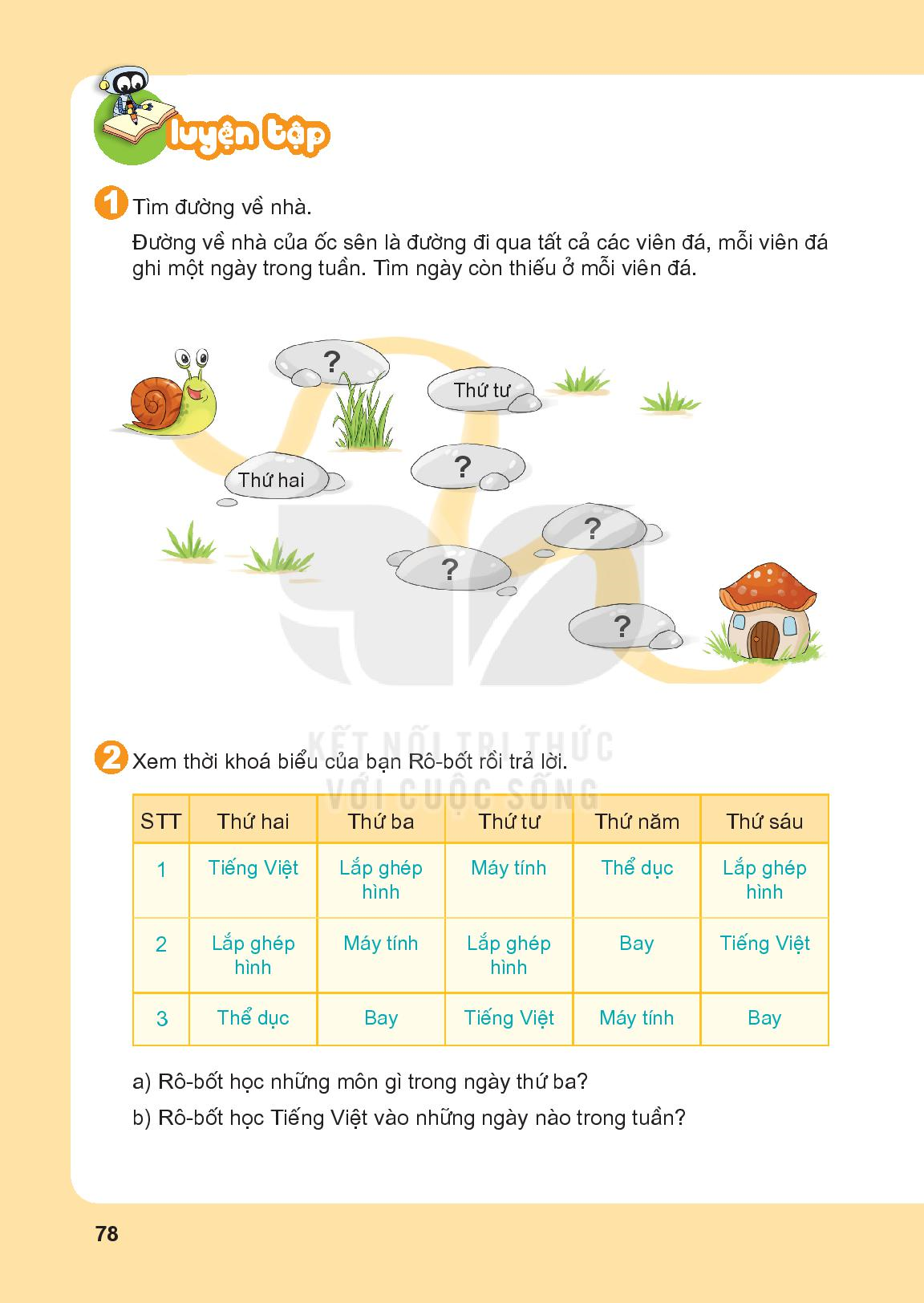 1
2
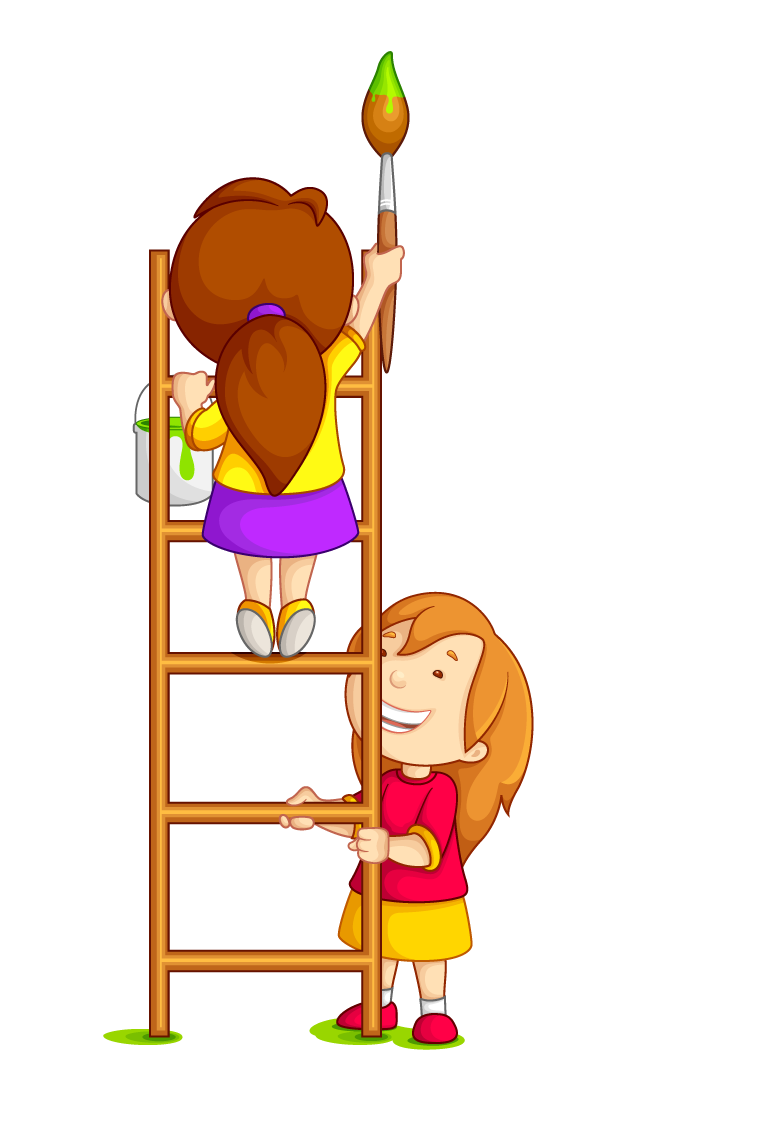 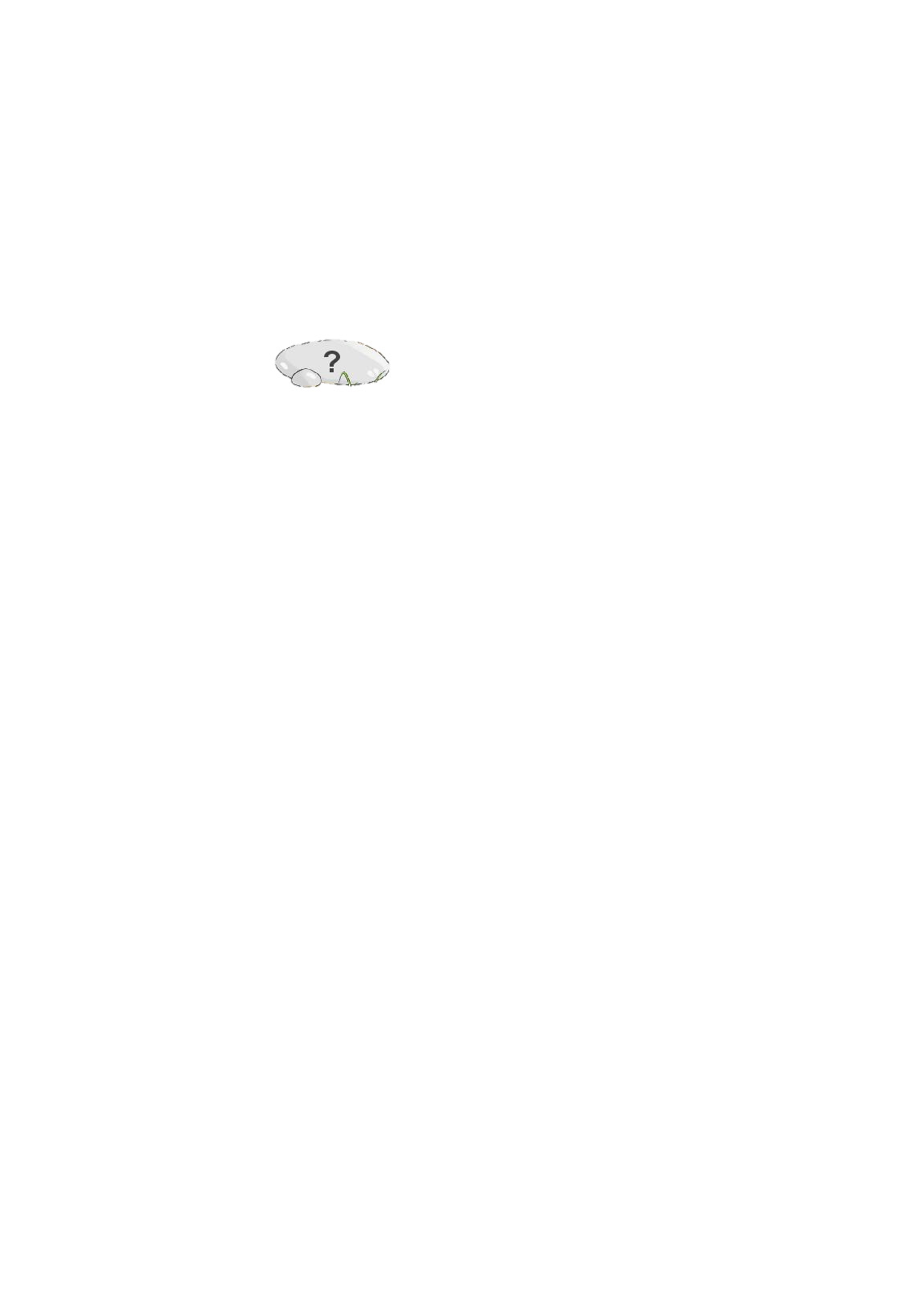 Thứ ba
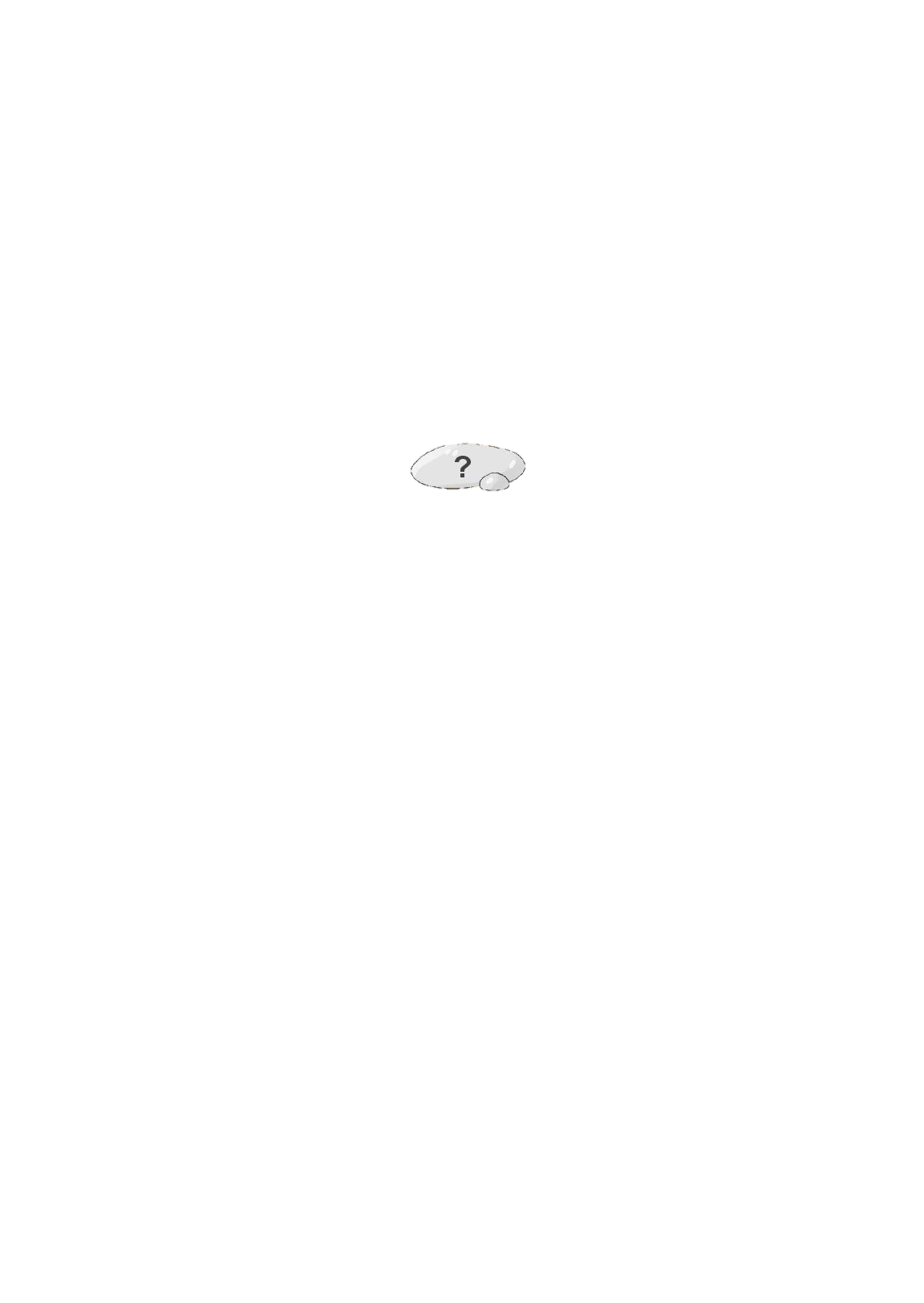 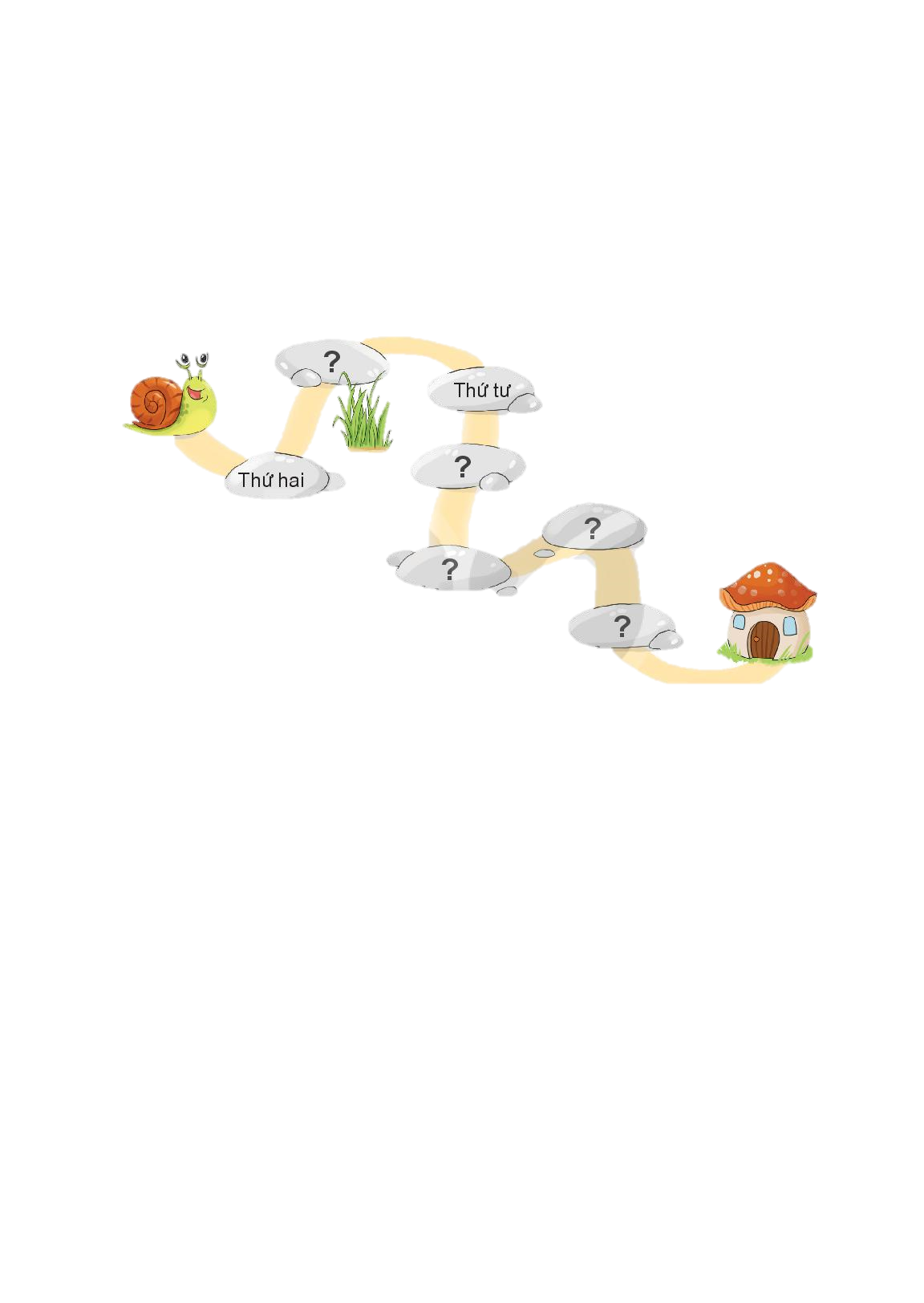 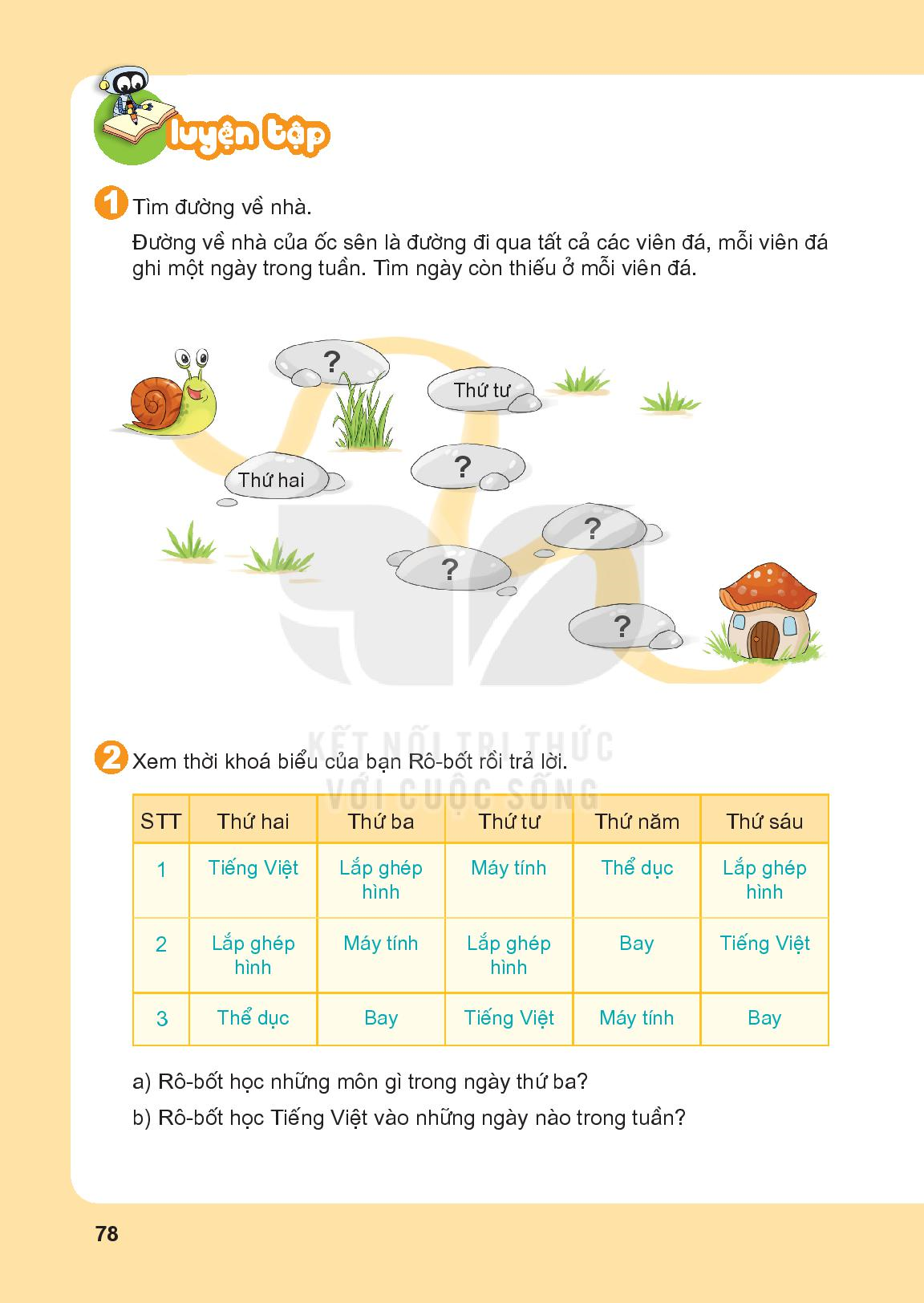 Thứ tư
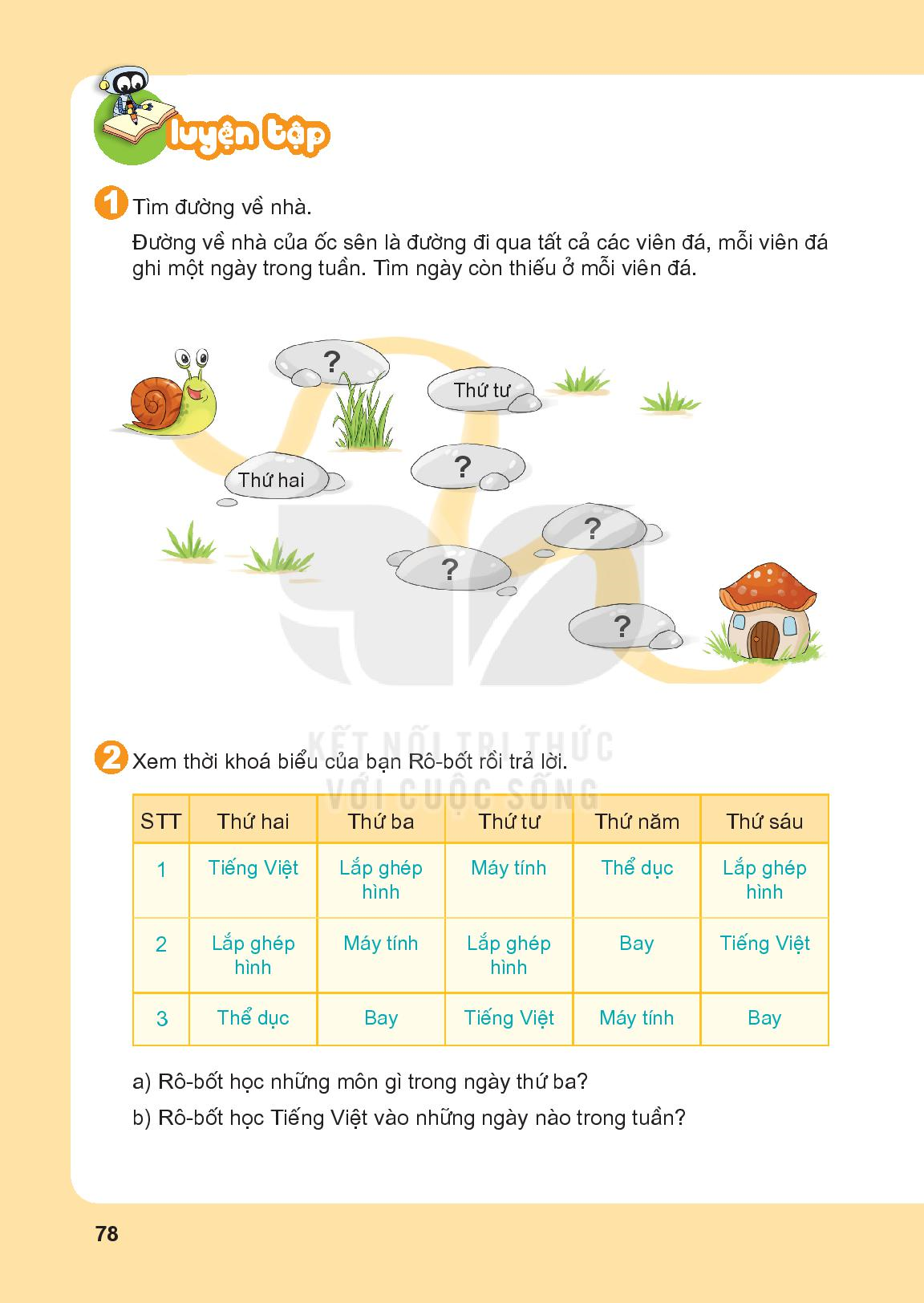 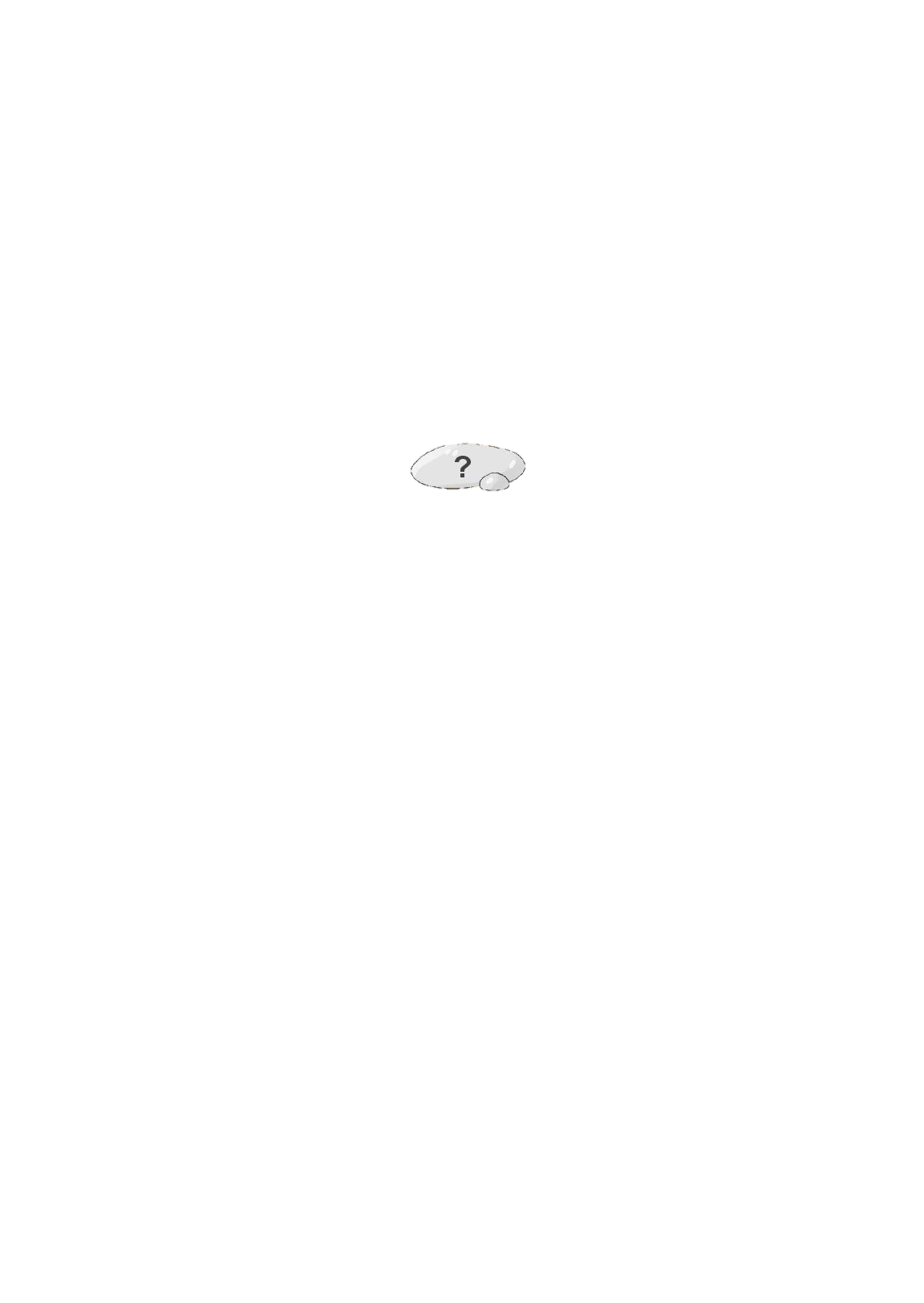 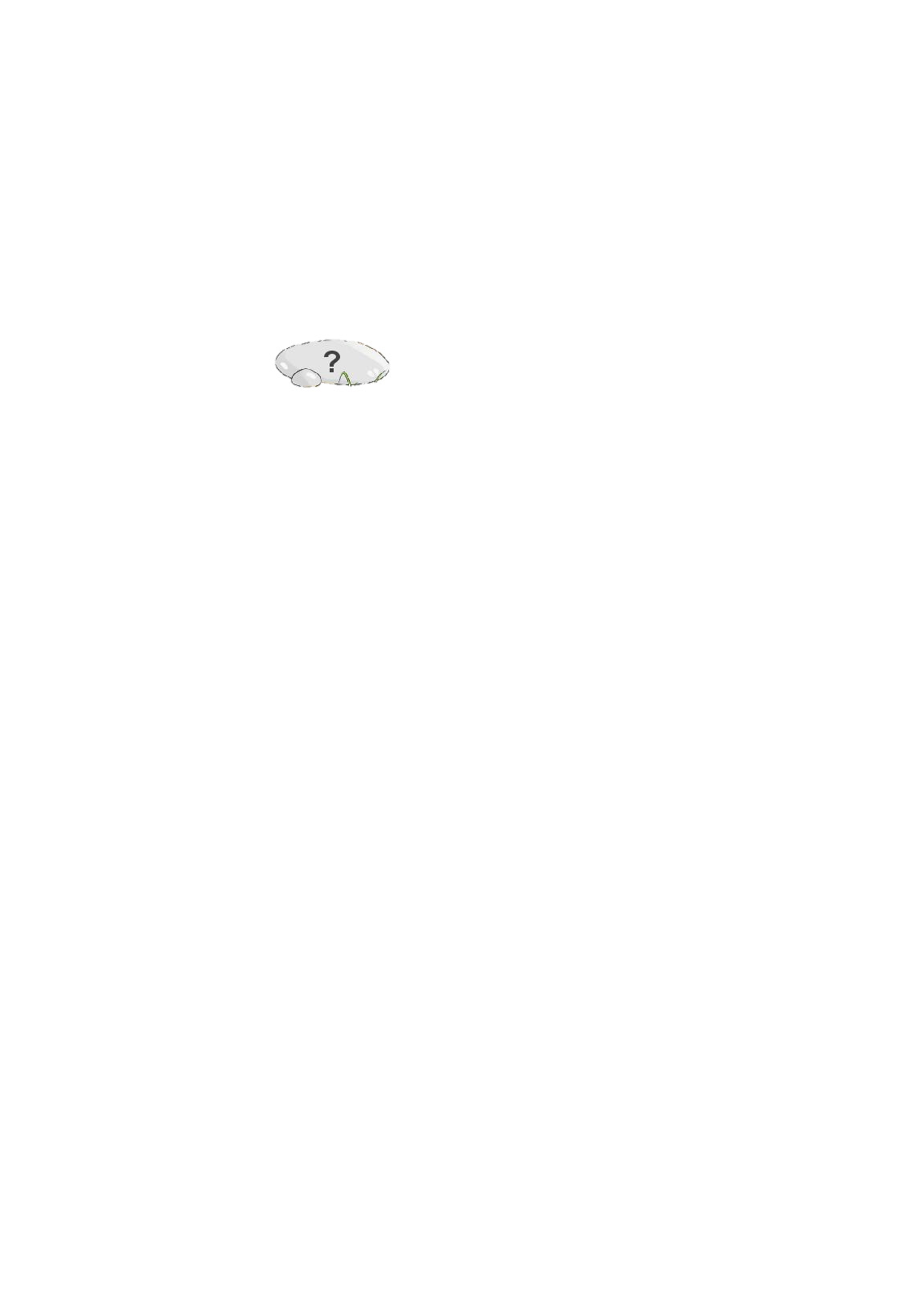 Thứ năm
Thứ hai
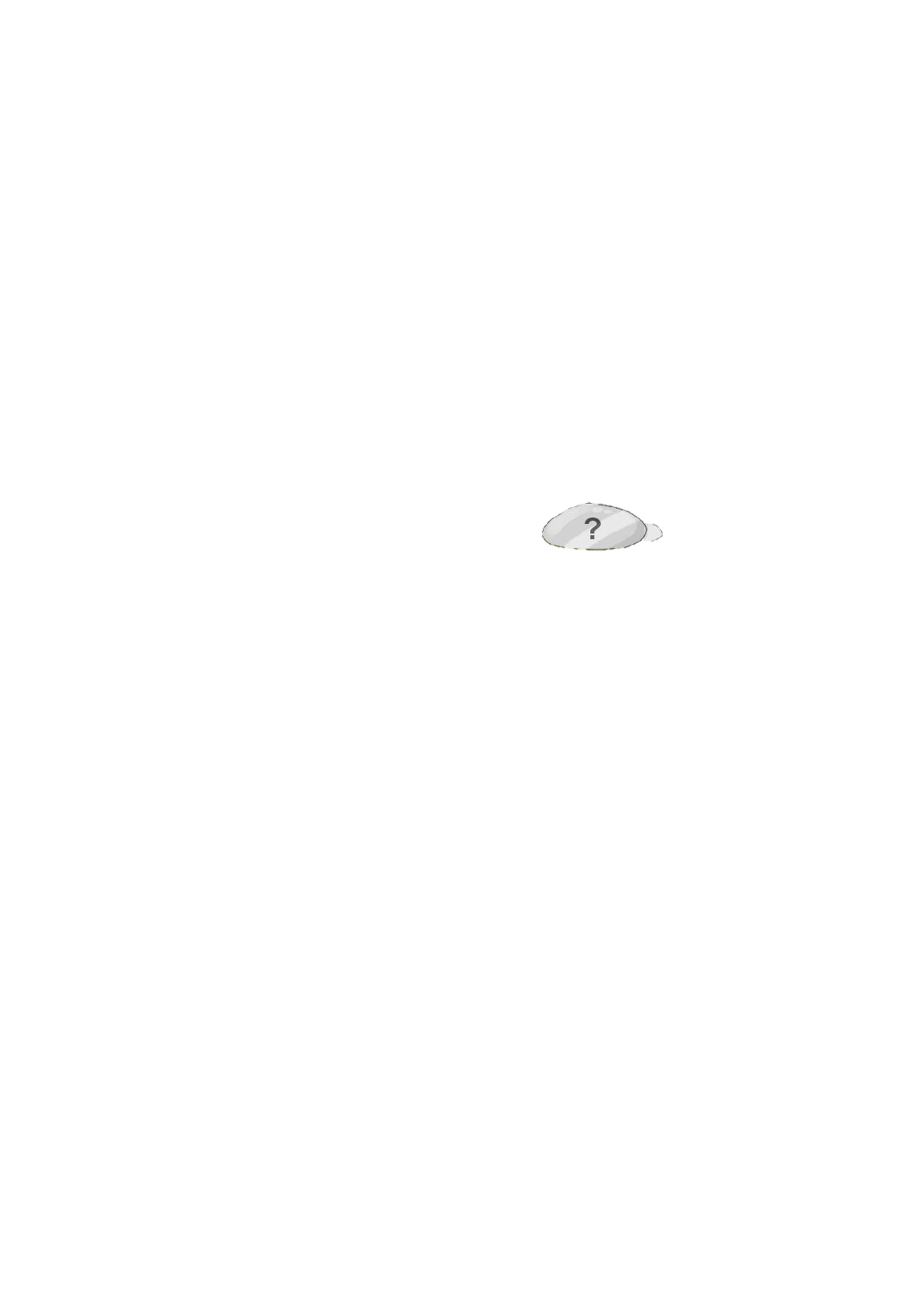 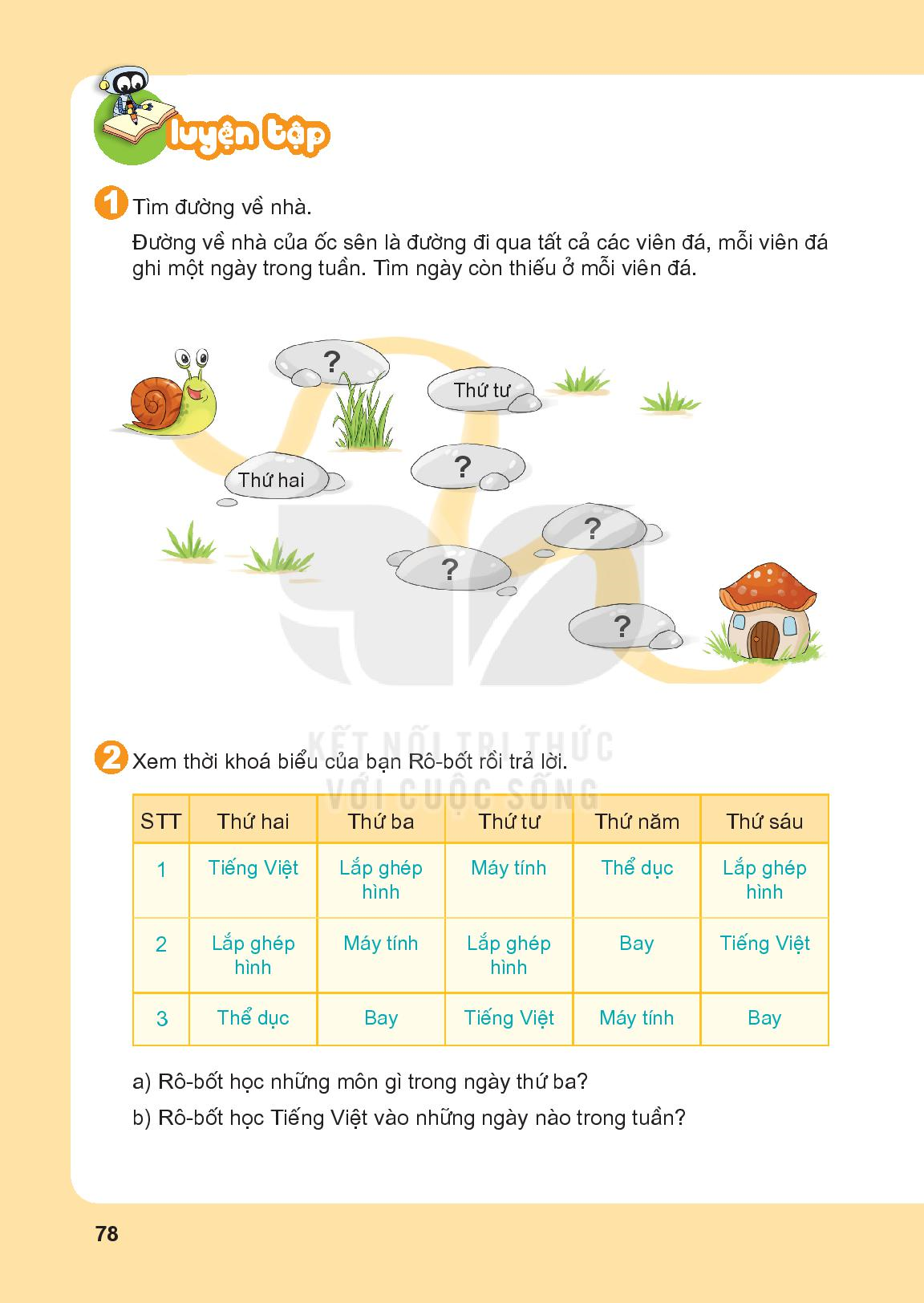 Thứ bảy
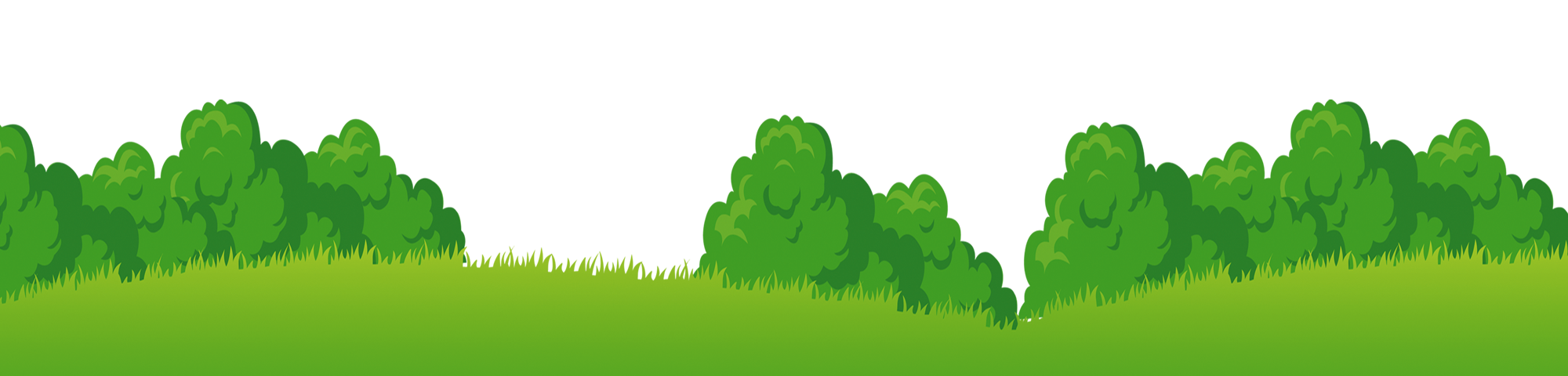 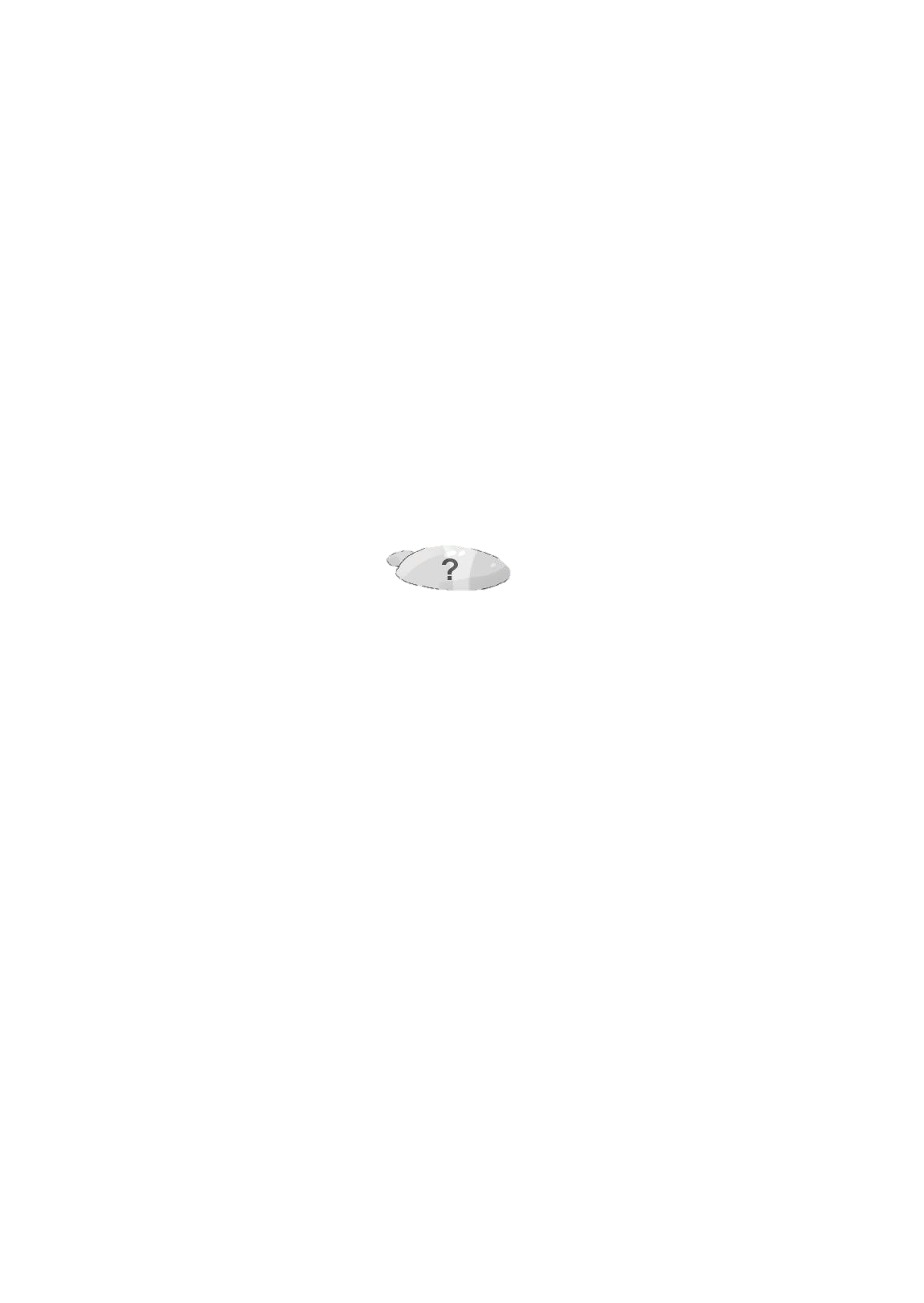 Thứ sáu
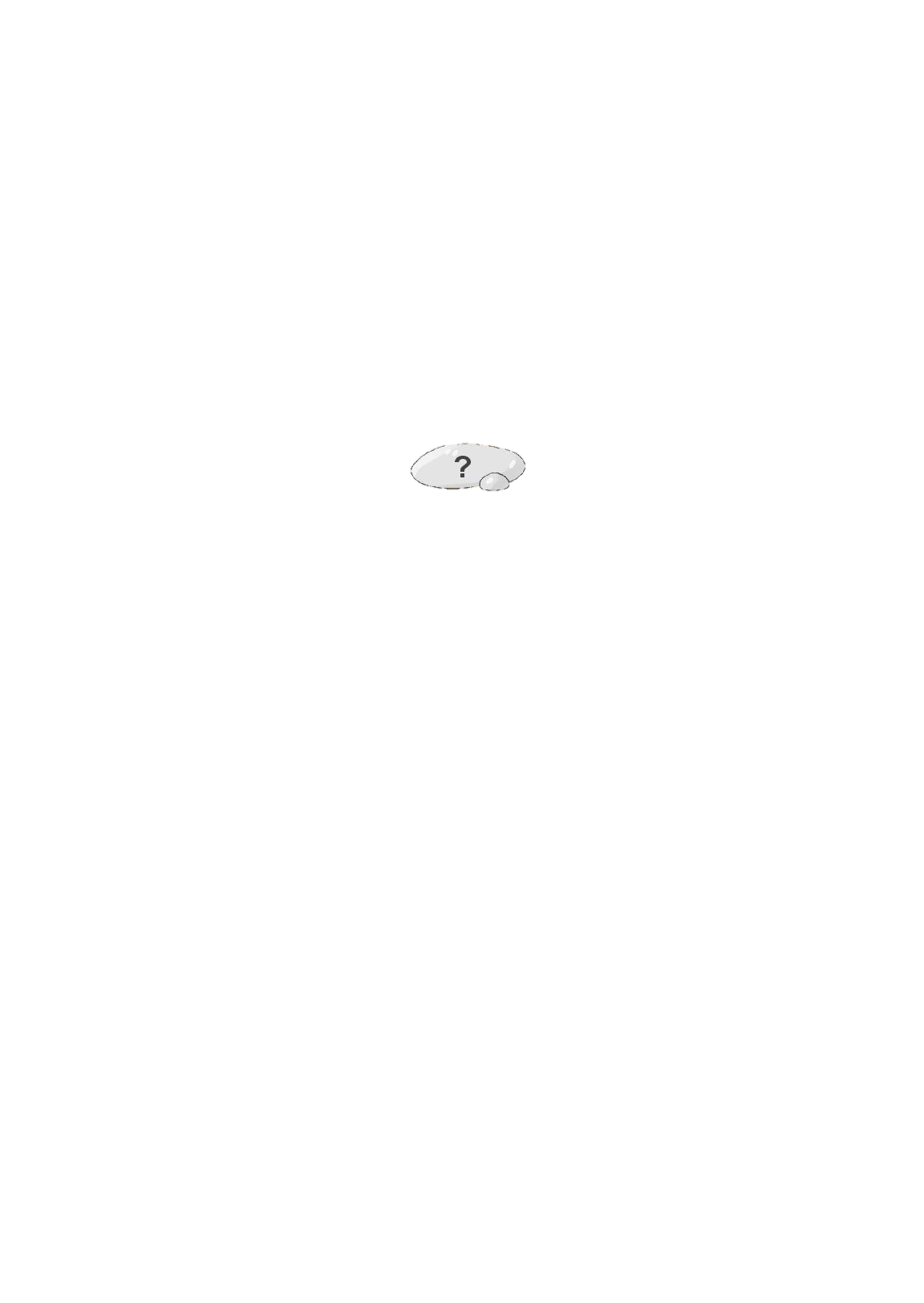 Chủ nhật
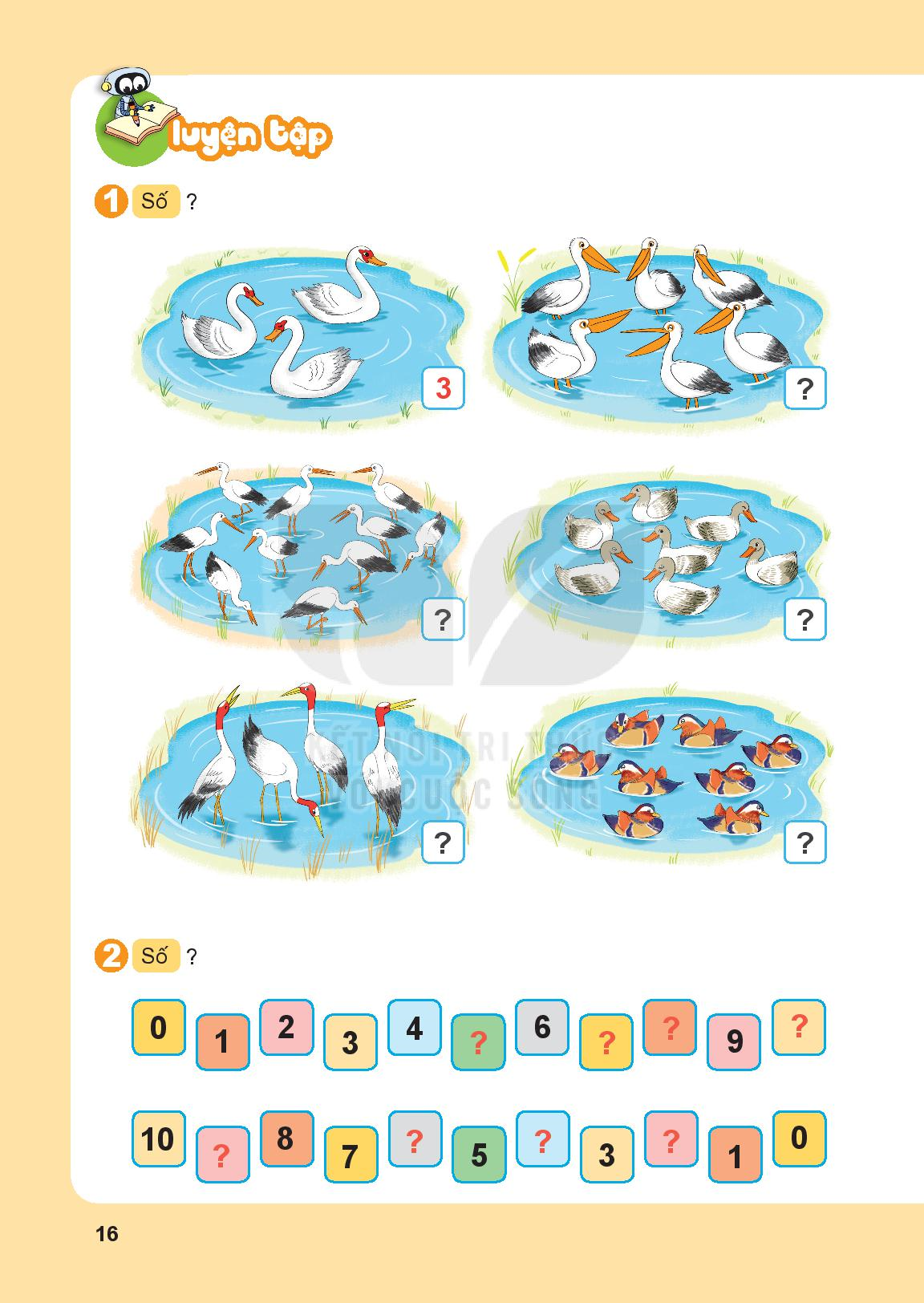 CÁC NGÀY TRONG TUẦN
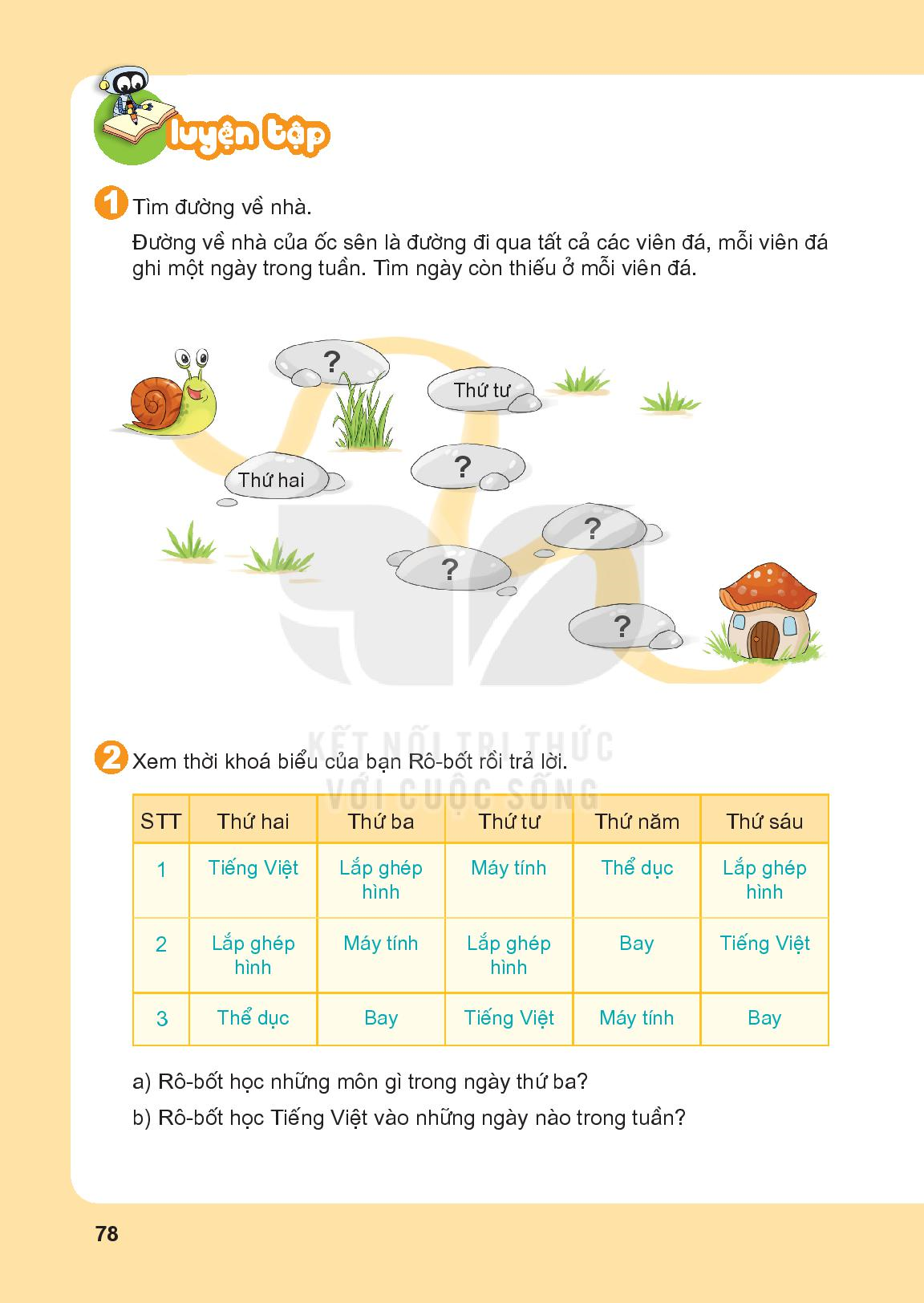 Xem thời khóa biểu của bạn Rô – bốt rồi trả lời
2
a) Rô – bốt học những môn gì vào ngày thứ ba?
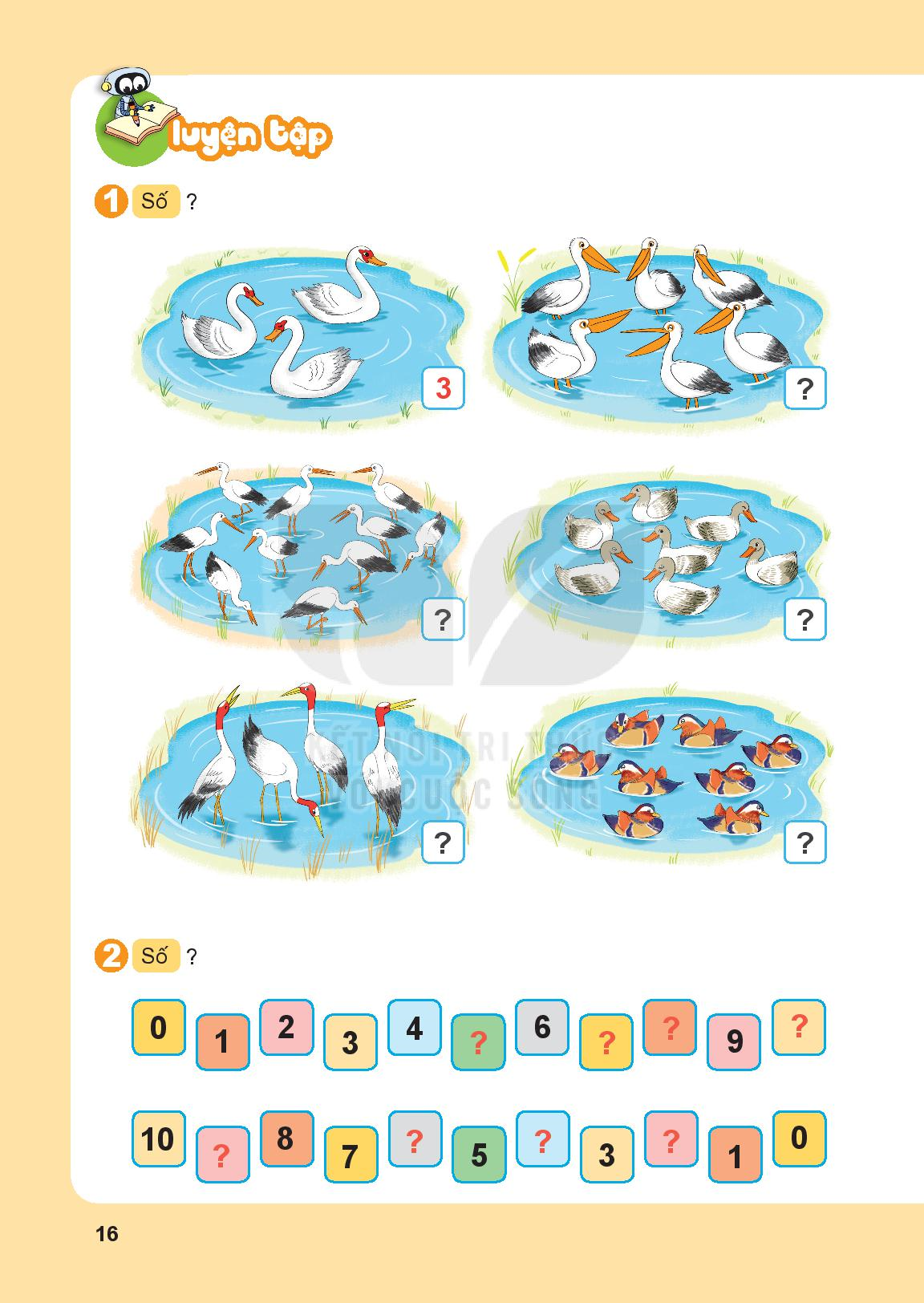 CÁC NGÀY TRONG TUẦN
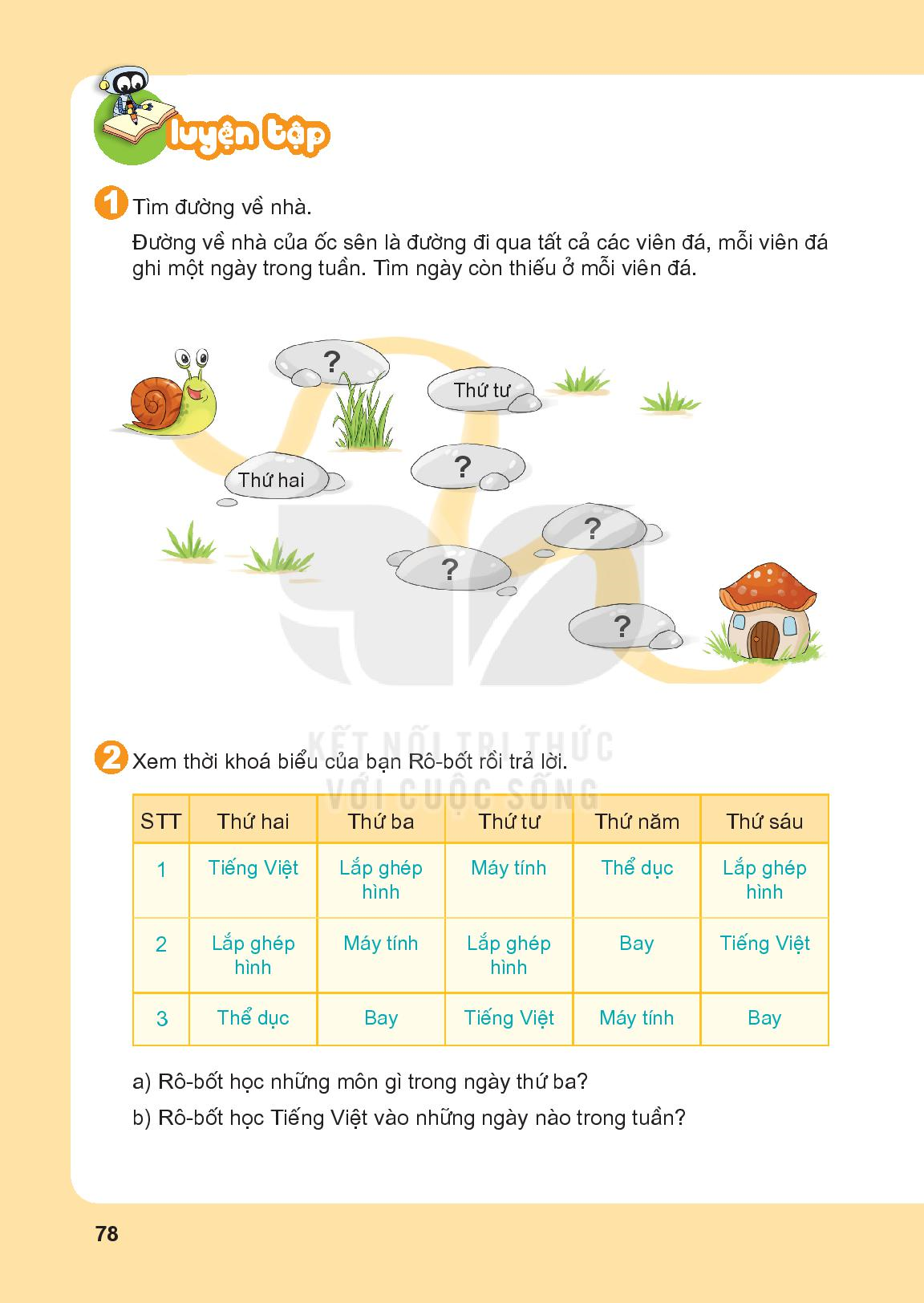 Xem thời khóa biểu của bạn Rô – bốt rồi trả lời
2
b) Rô – bốt học Tiếng Việt vào những ngày nào trong tuần?
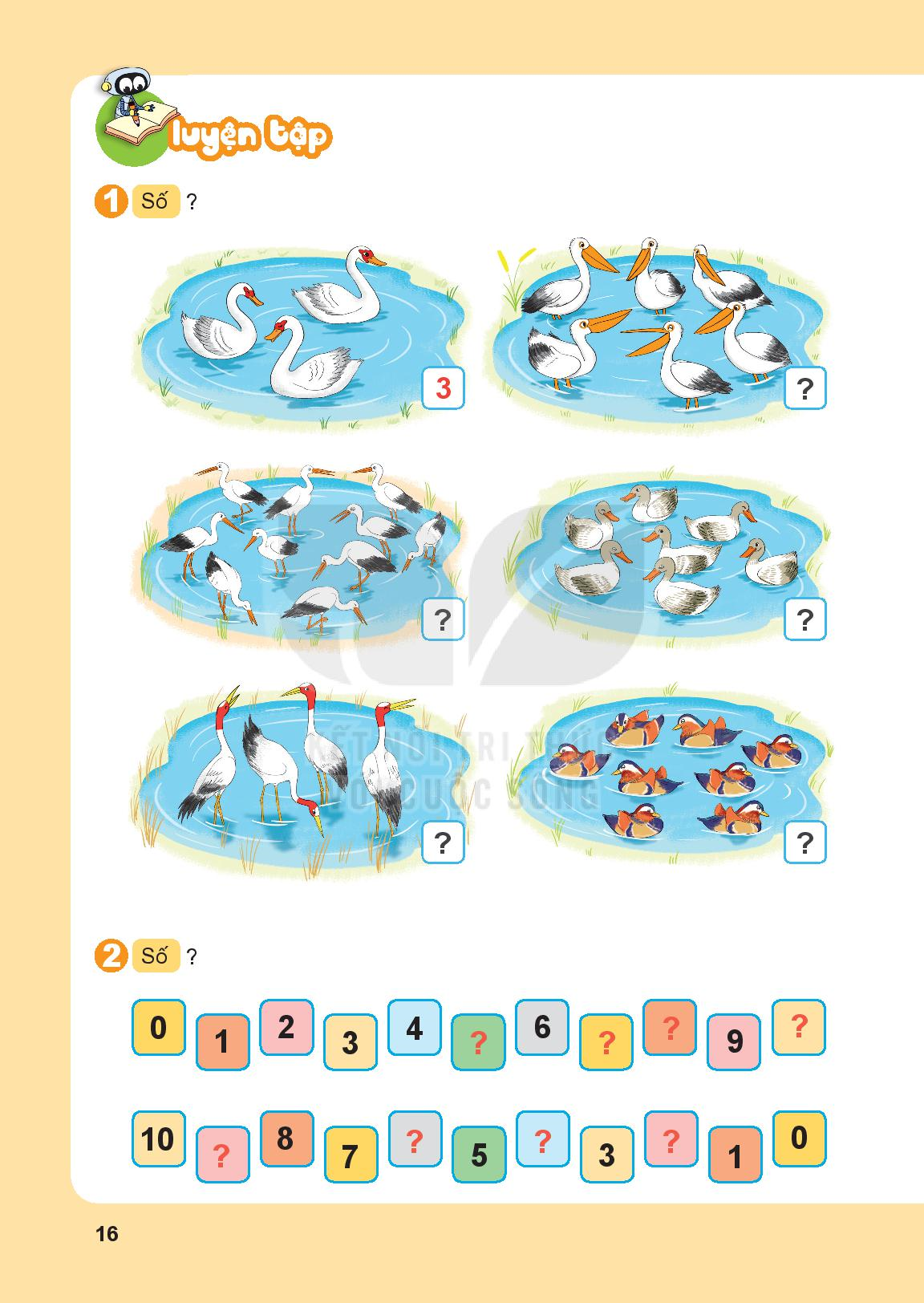 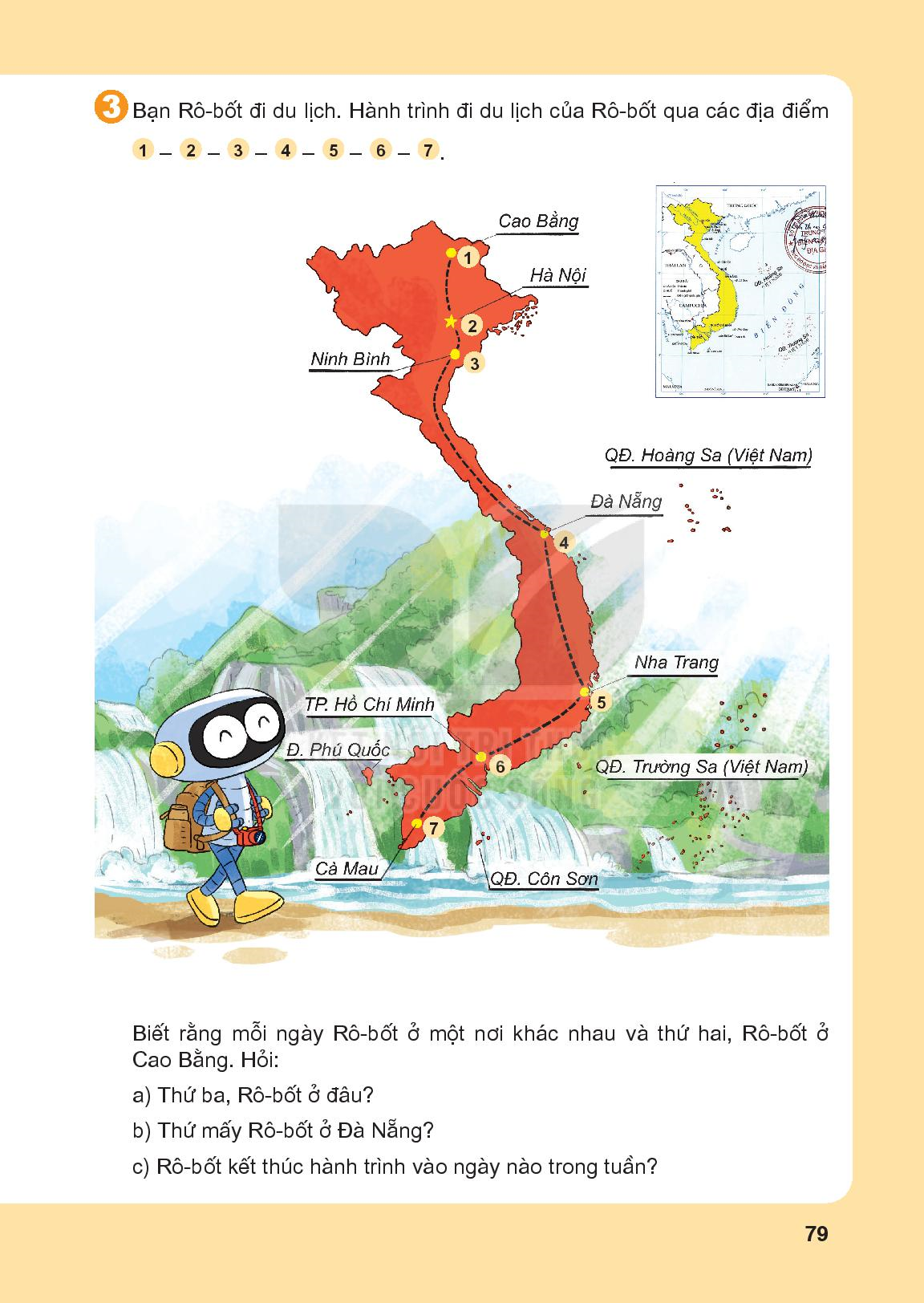 1
5
Bạn Rô – bốt đi du lịch. Hành trình đi du lịch qua các điểm
3
2
6
Em thấy những gì trên bức tranh?
3
7
4
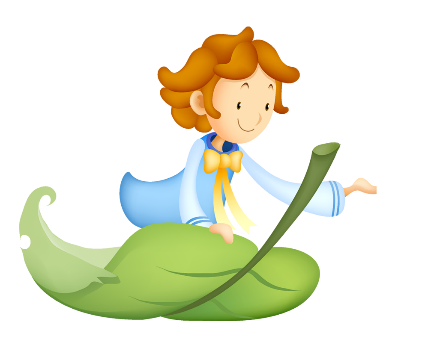 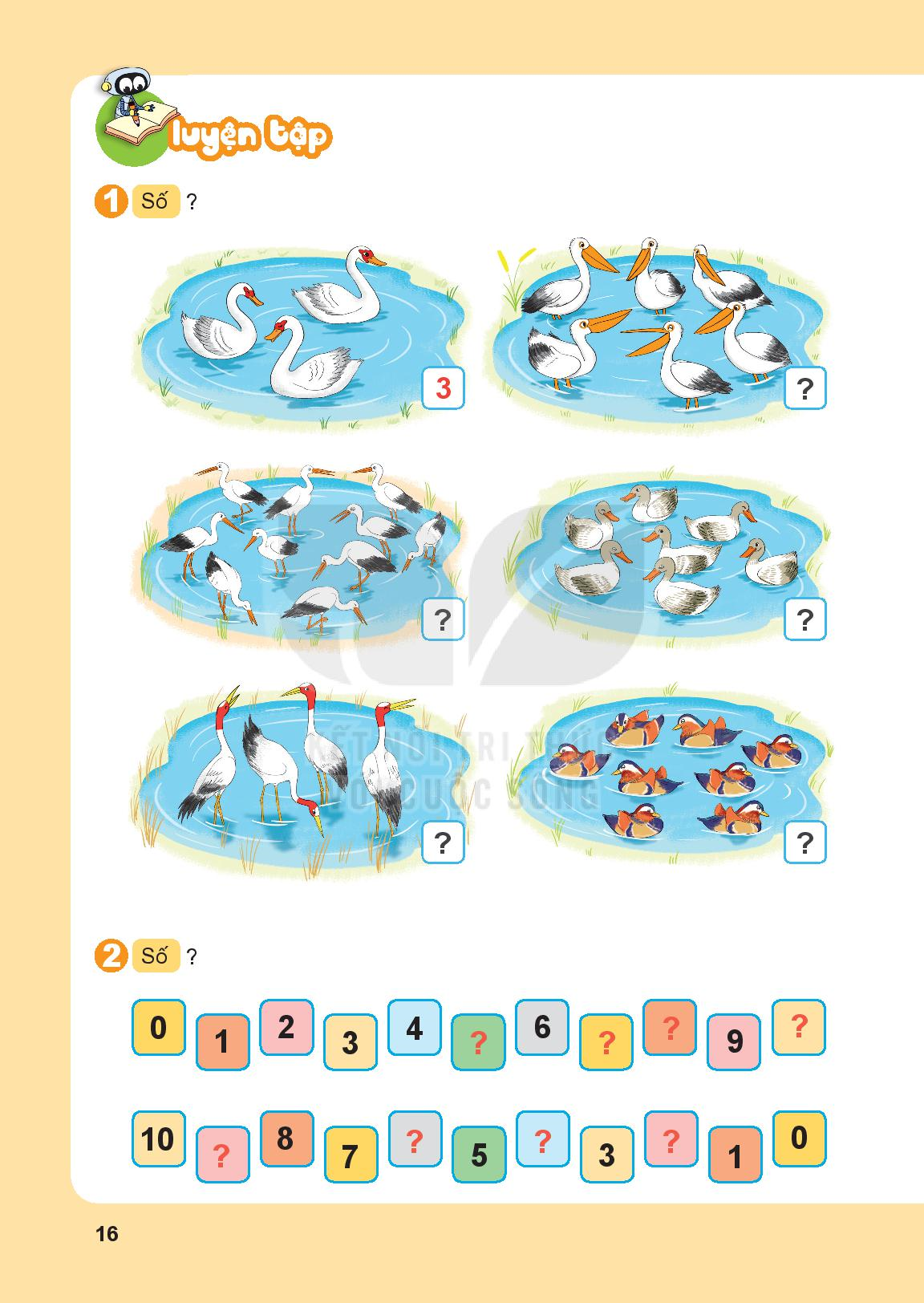 CÁC NGÀY TRONG TUẦN
Trò chơi
3
2
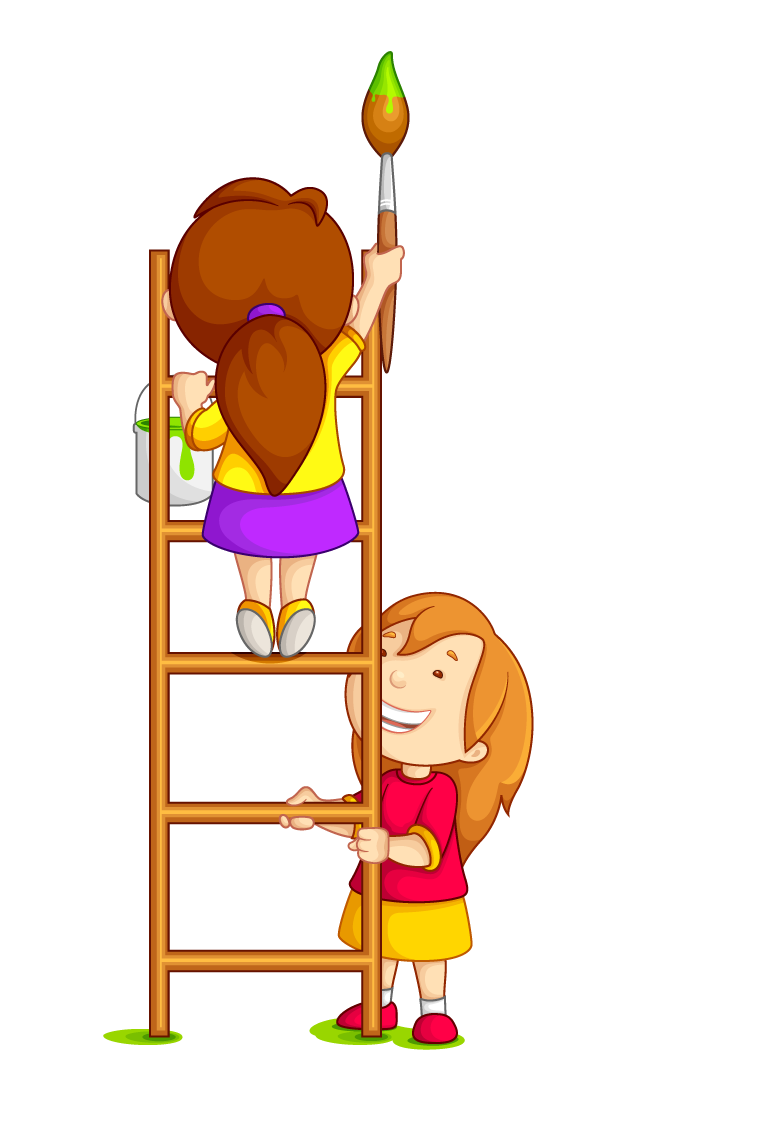 Rung chuông vàng
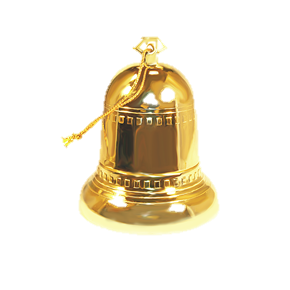 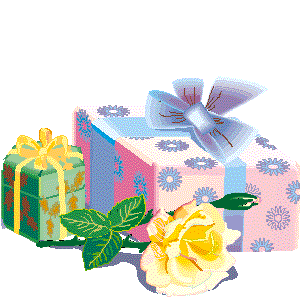 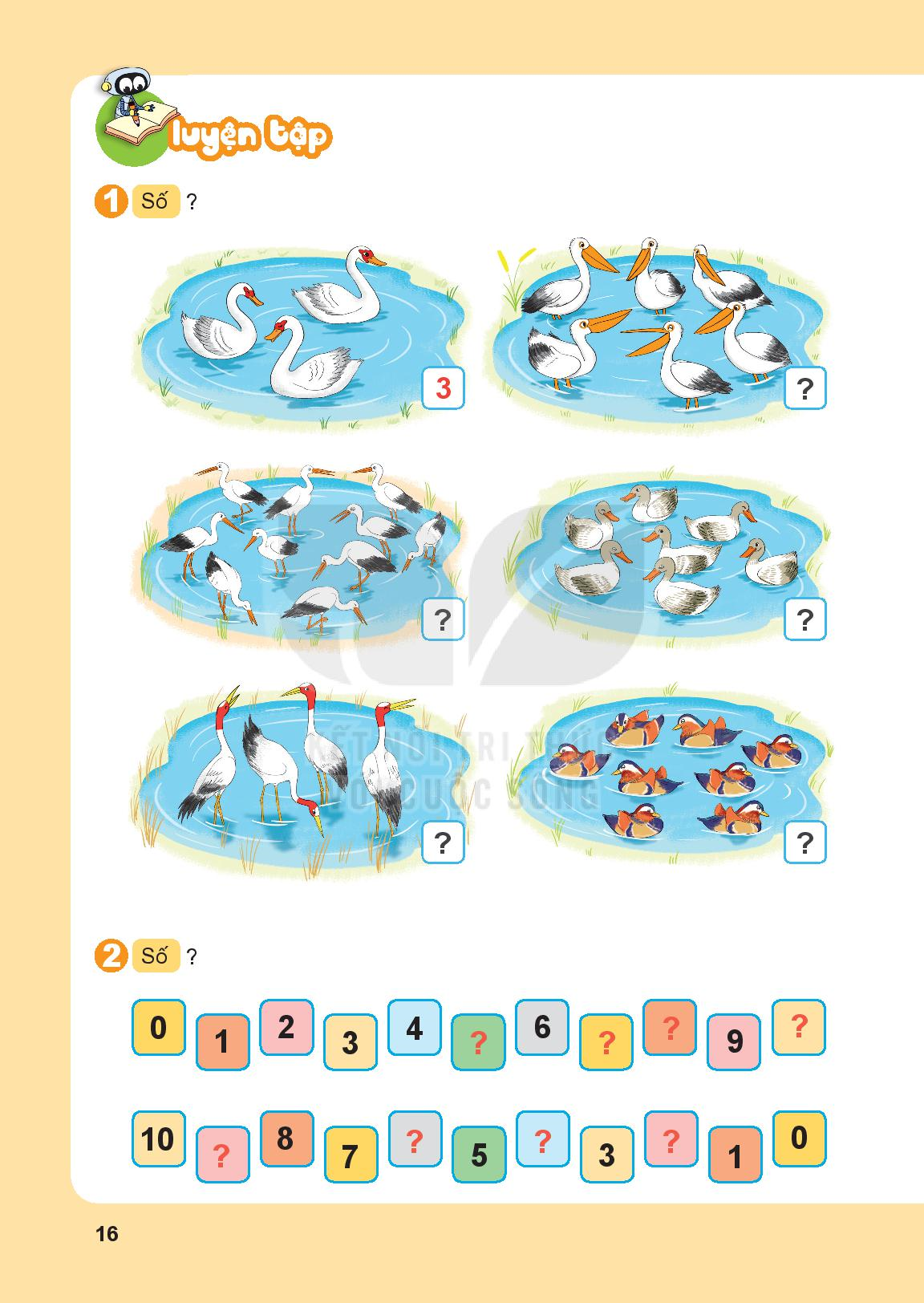 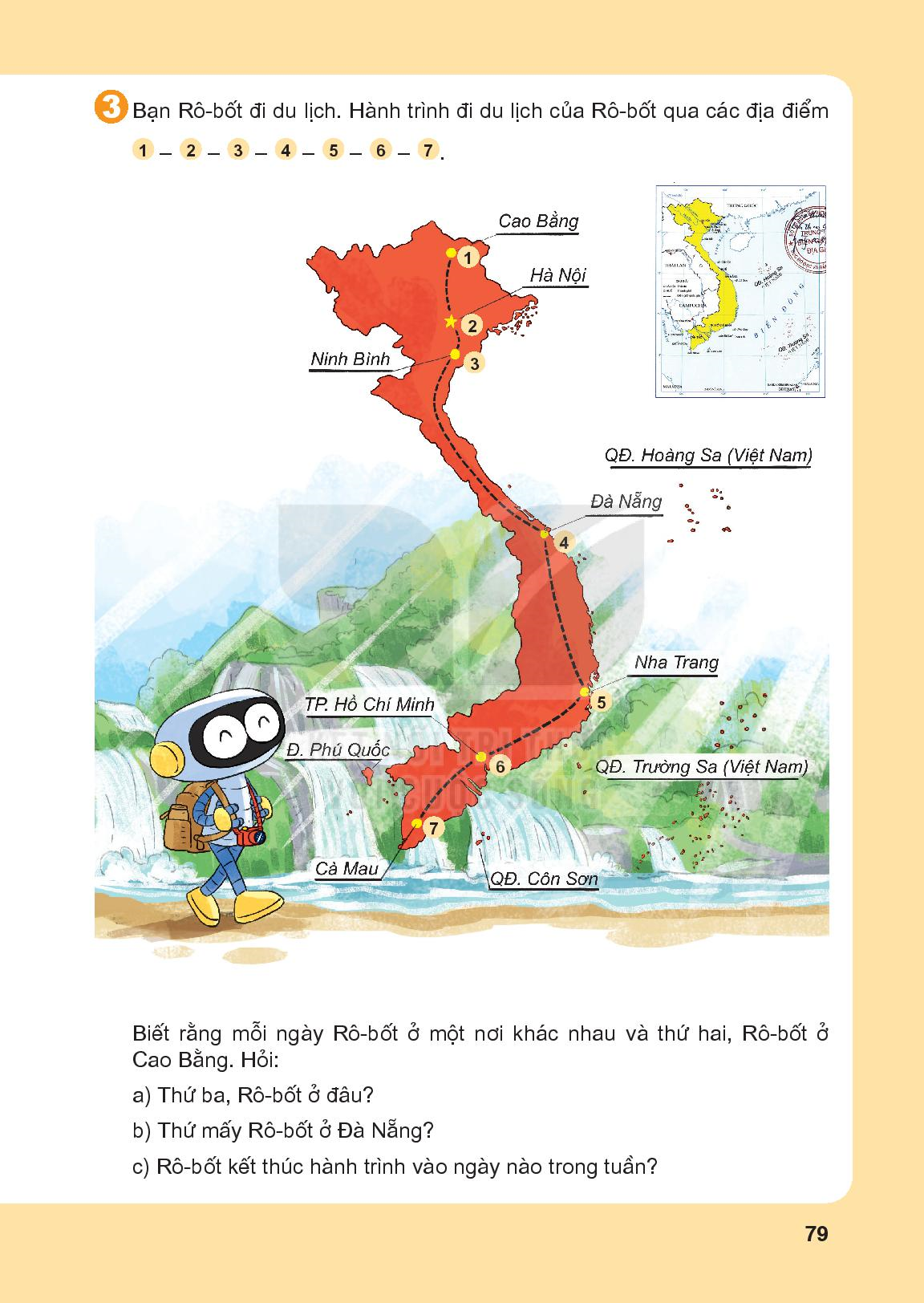 3
Biết rằng mỗi ngày bạn Rô – bốt ở một nơi khác nhau và thứ hai, Rô – Bốt ở Cao Bằng. Hỏi:
1
5
2
6
3
7
4
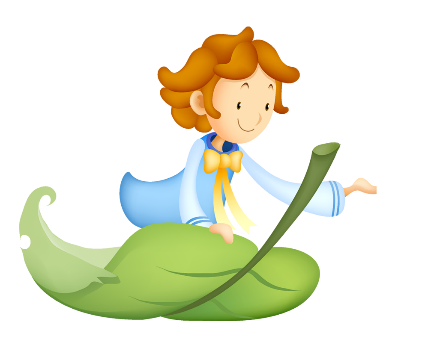 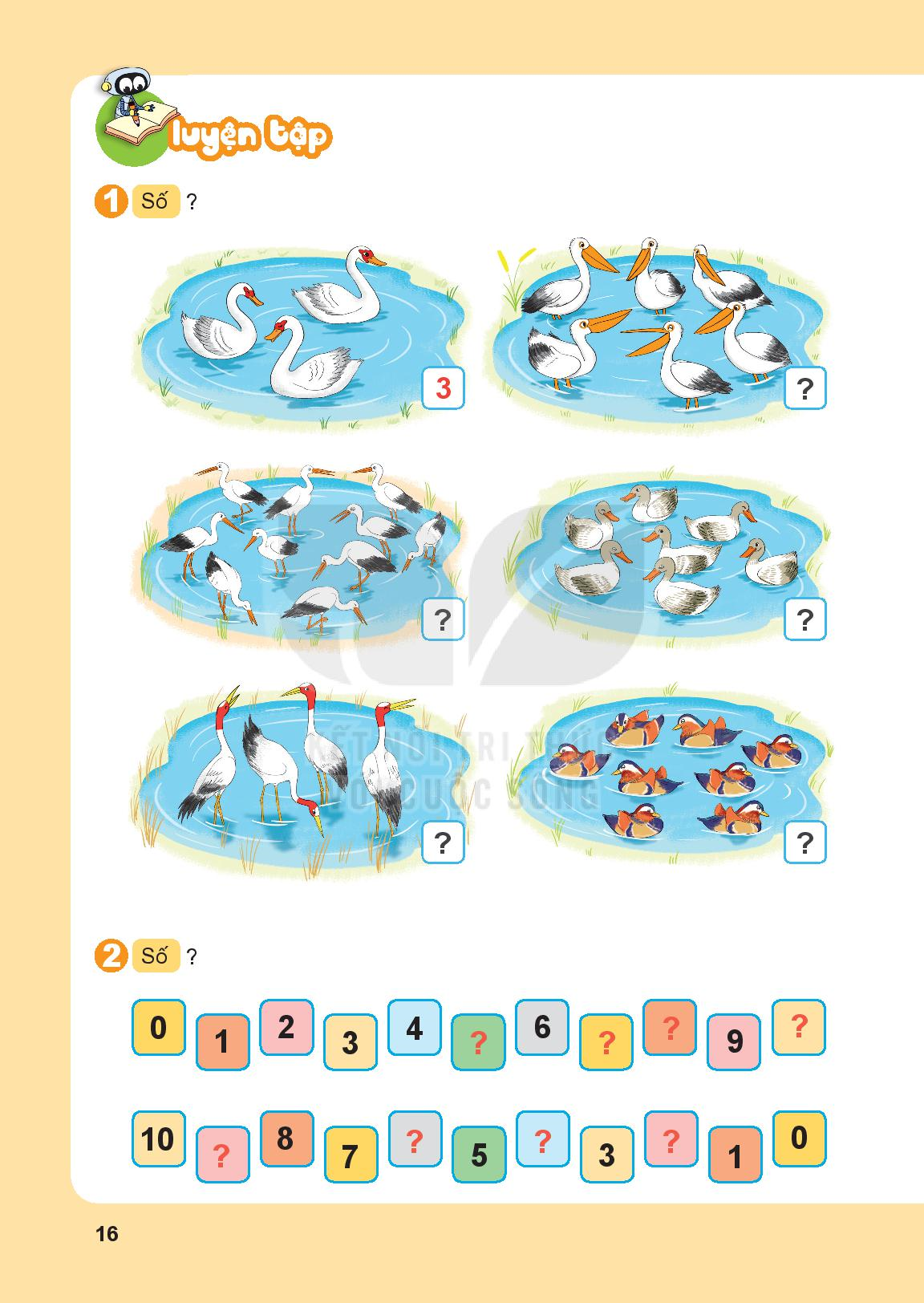 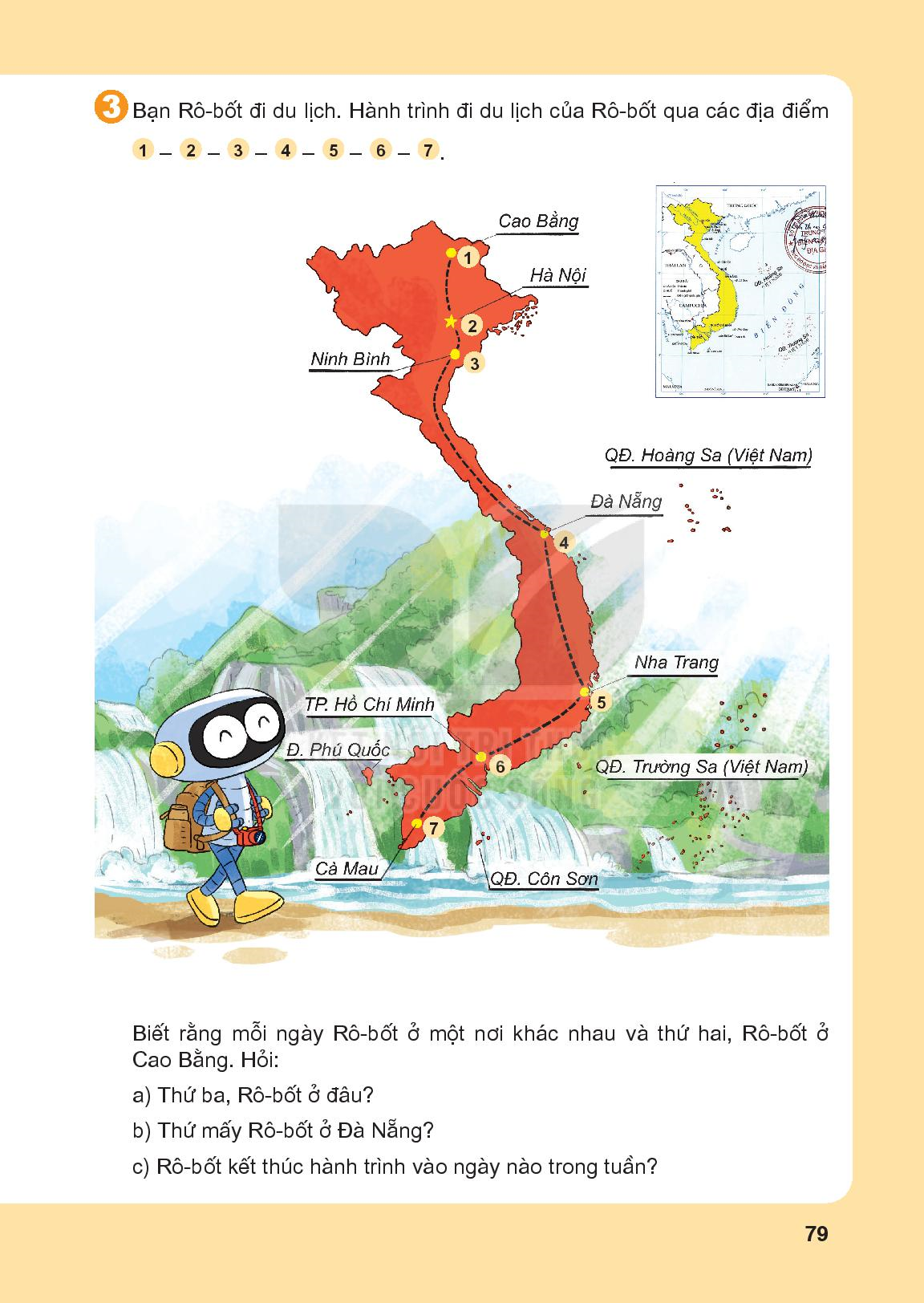 3
1
5
a) Thứ ba, Rô – bốt ở Hà Nội.
a) Thứ ba, Rô – bốt ở đâu?
2
6
3
7
4
10
9
8
7
6
5
4
3
2
1
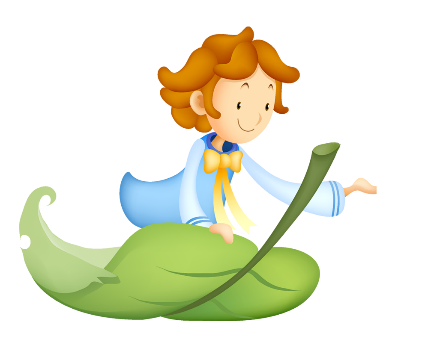 Hết giờ
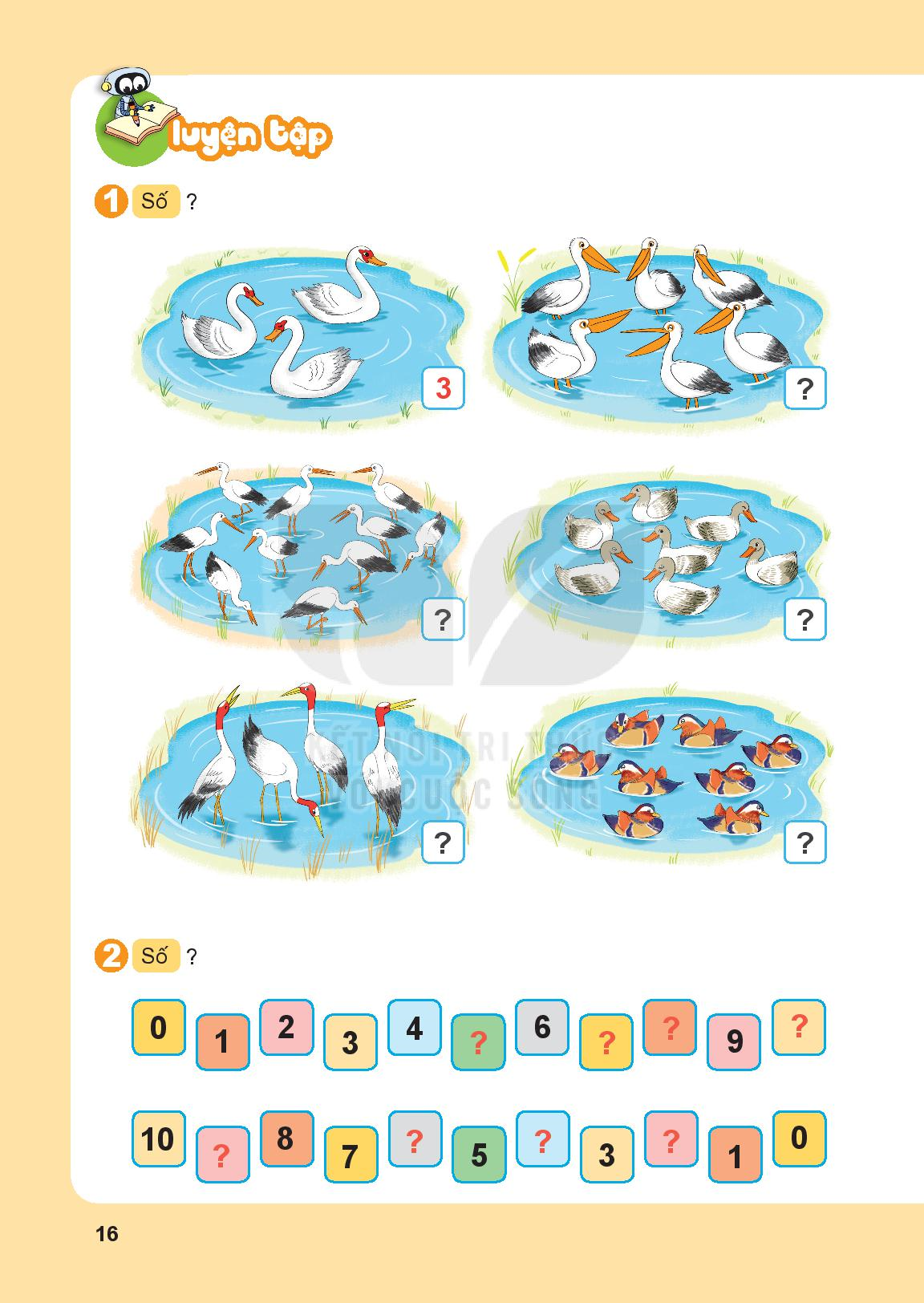 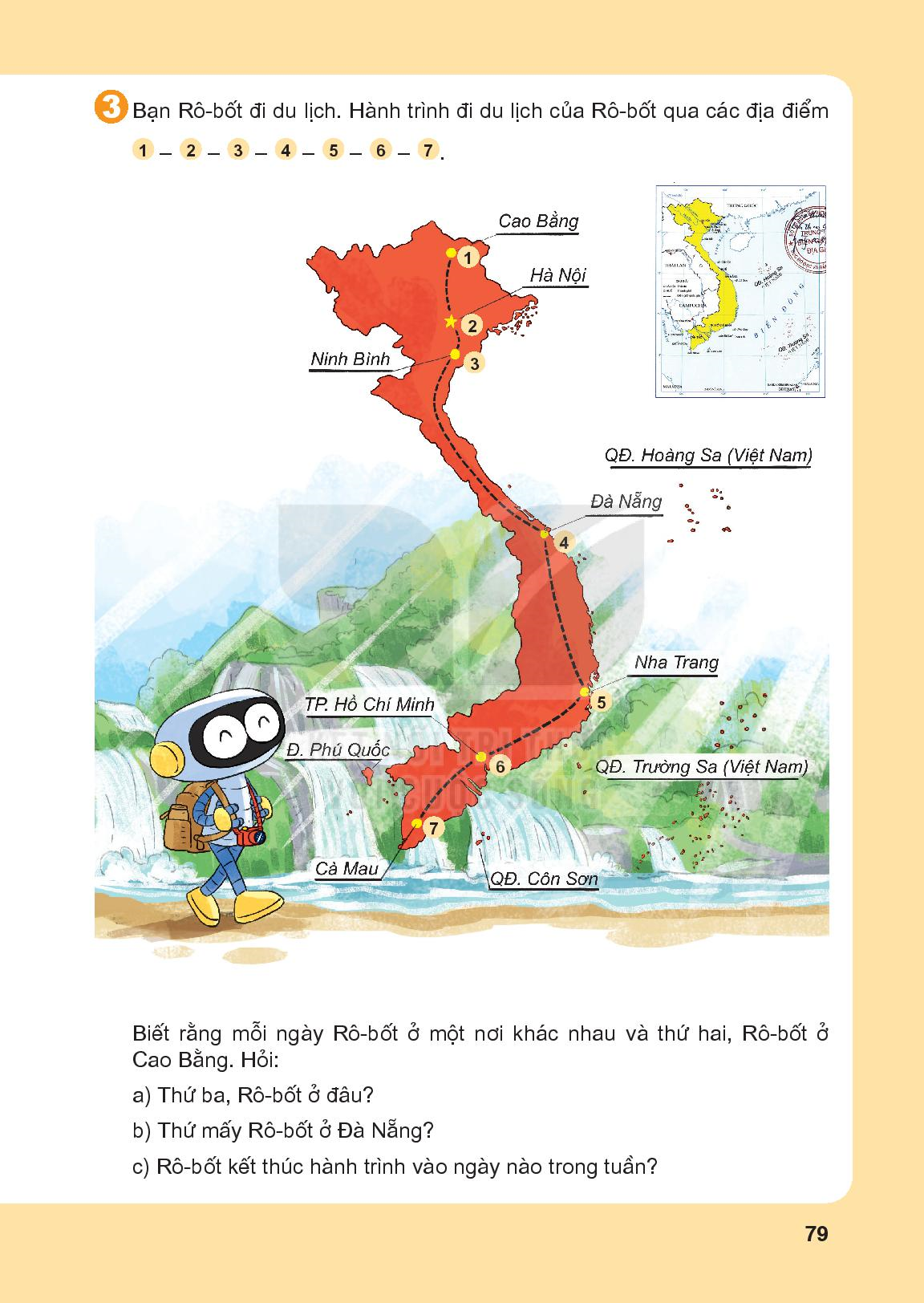 3
1
5
b) Thứ năm, Rô – bốt ở Đà Nẵng
b) Thứ mấy, Rô – bốt ở Đà Nẵng?
2
6
3
7
4
10
9
8
7
6
5
4
3
2
1
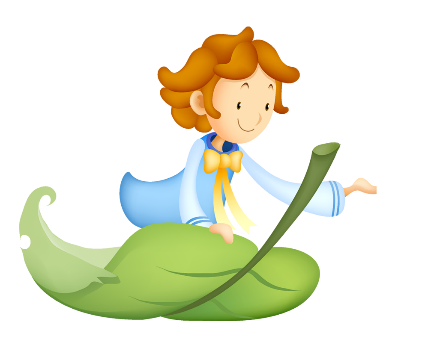 Hết giờ
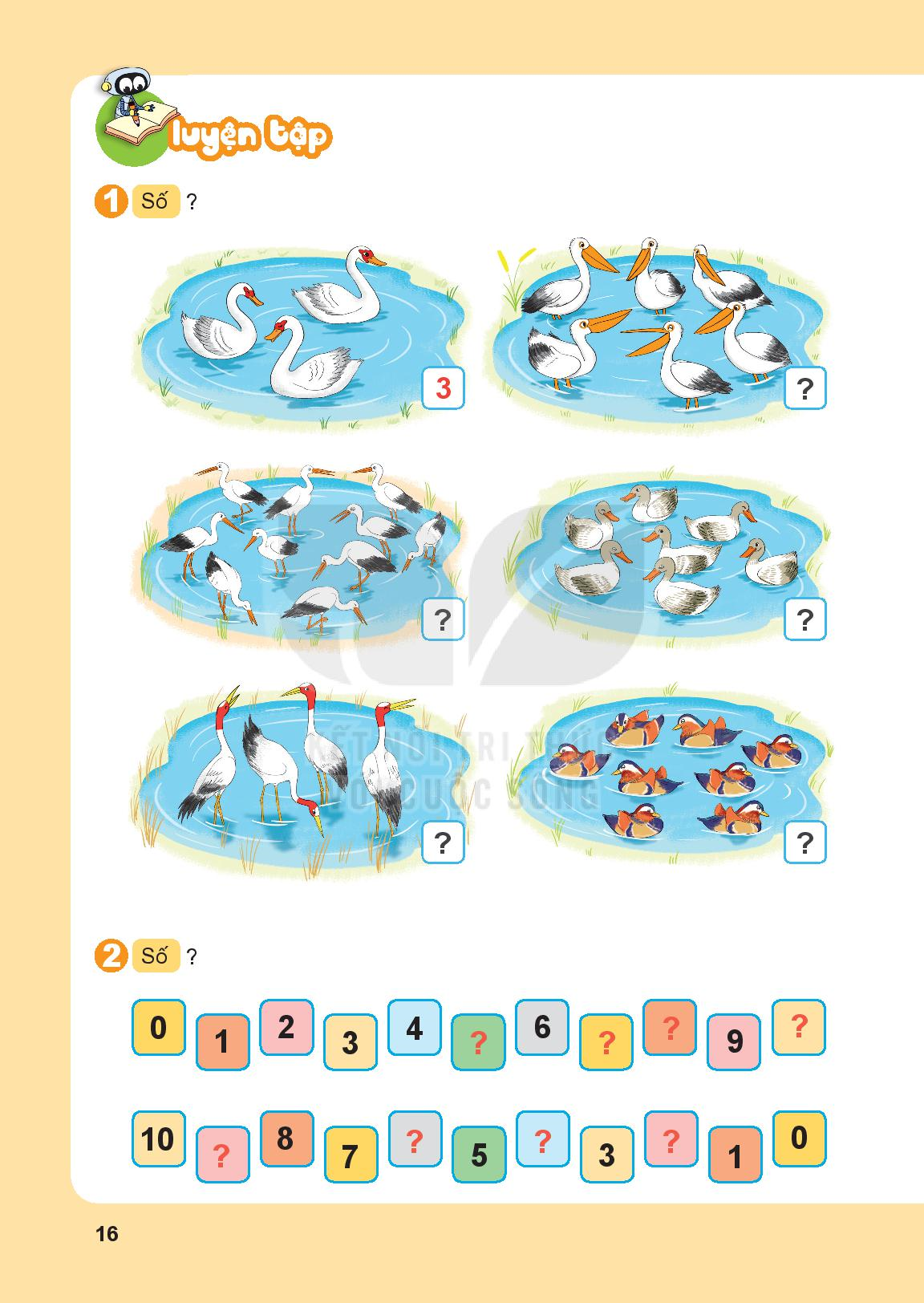 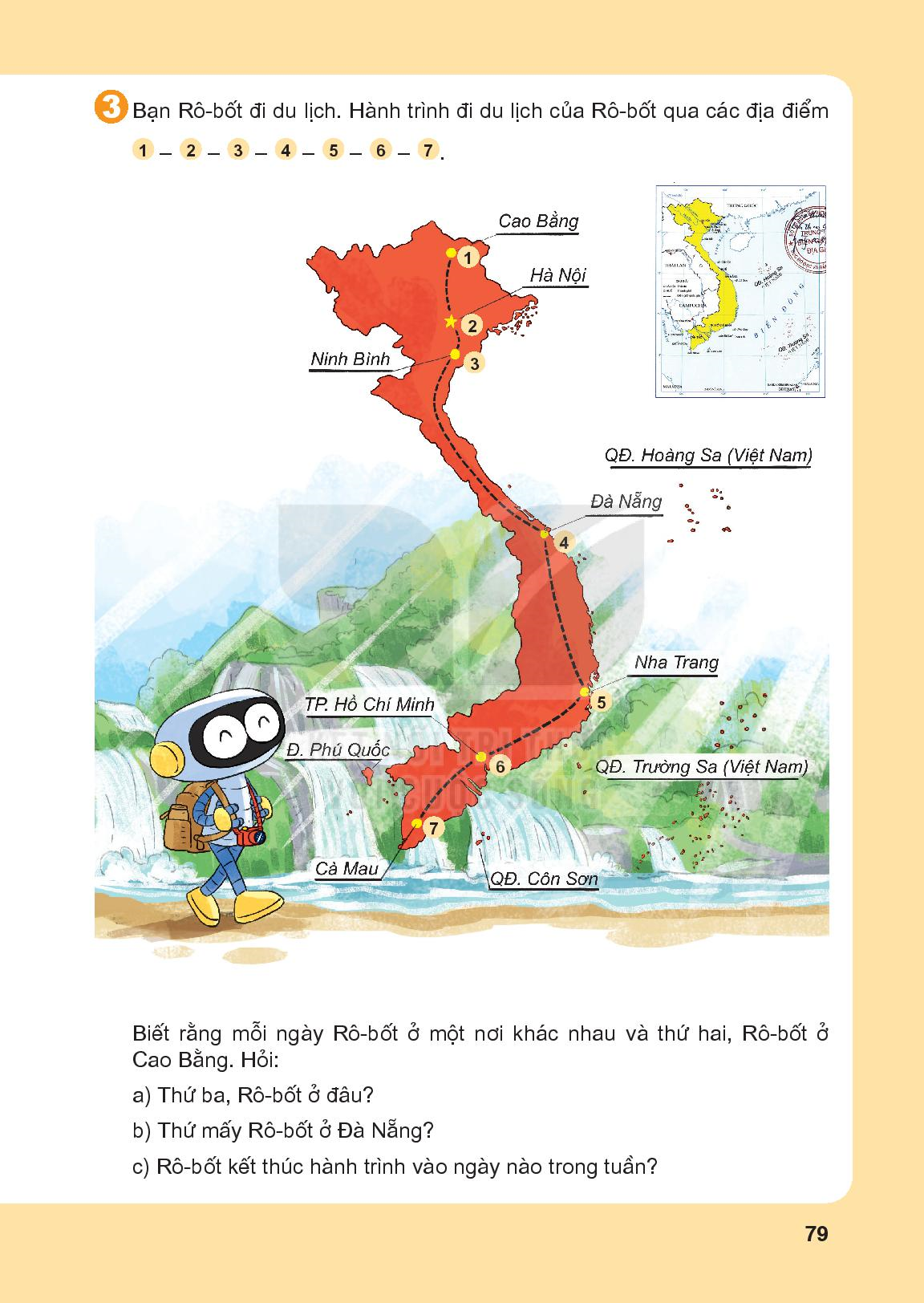 3
c) Rô- bốt kết thúc hành trình vào ngày chủ nhật trong tuần.
c) Rô- bốt kết thúc hành trình vào ngày nào trong tuần?
1
5
2
6
3
7
4
10
9
8
7
6
5
4
3
2
1
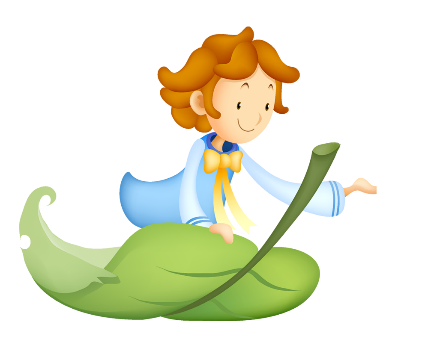 Hết giờ
Rung chuông vàng
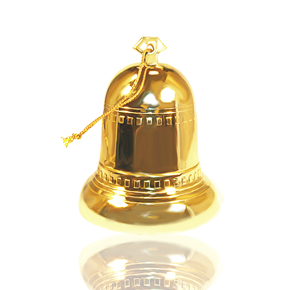 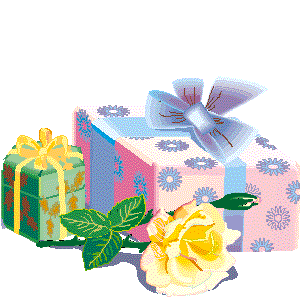 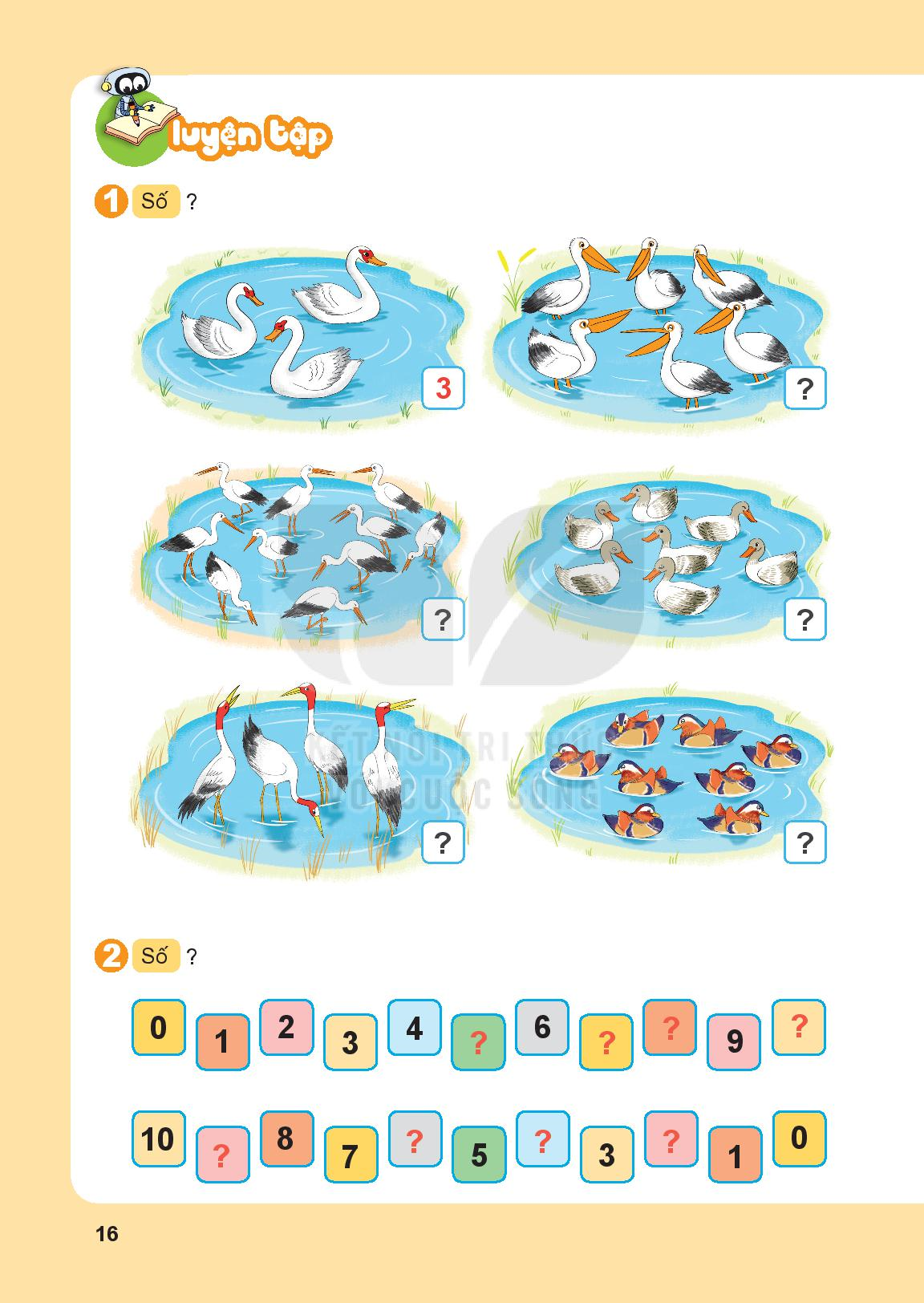 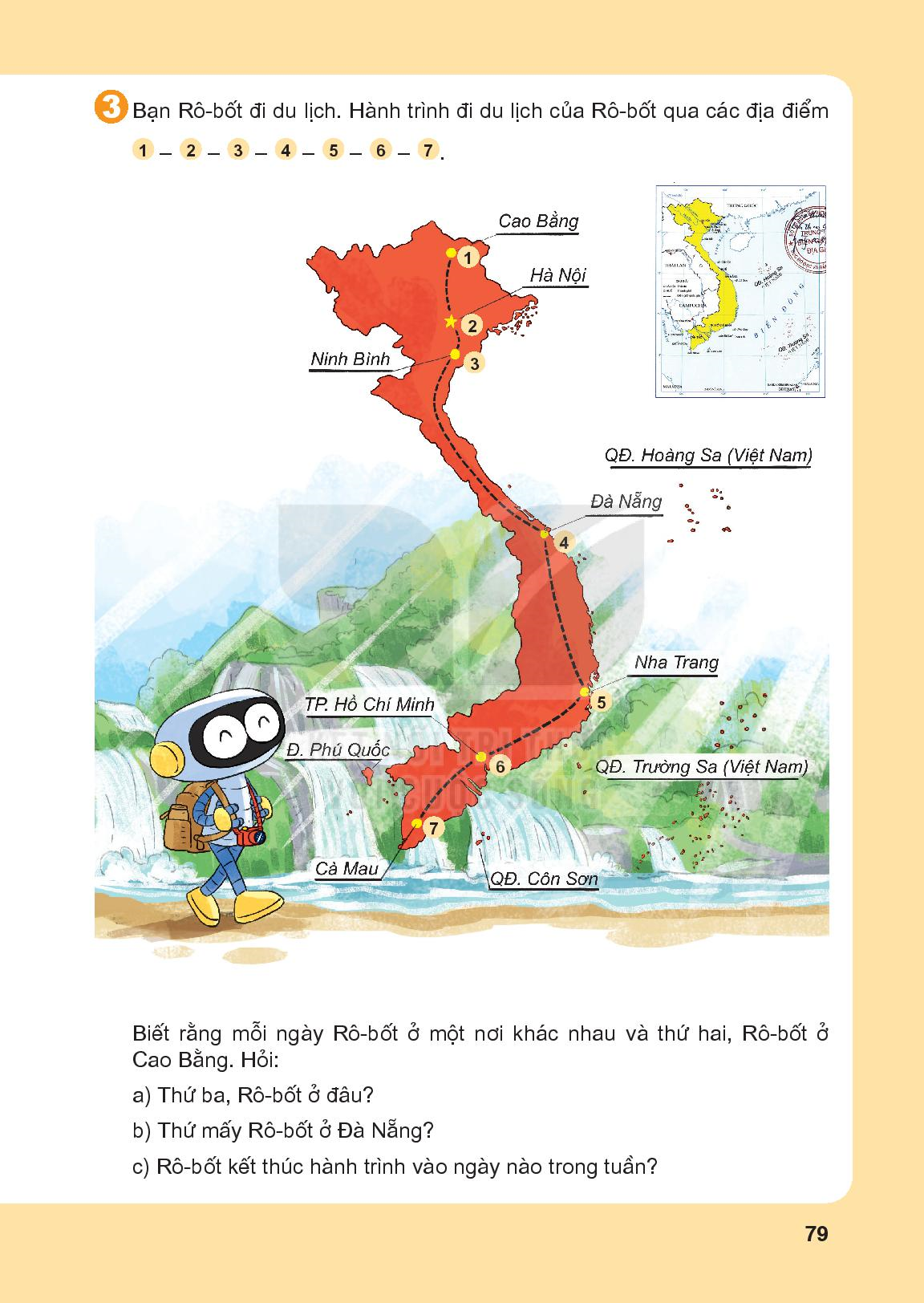 Hành trình đi du lịch qua các điểm
3
1
Thứ hai: Cao Bằng
2
Thứ ba: Hà Nội
3
Thứ tư: Ninh Bình
4
Thứ năm: Đà Nẵng
5
Thứ sáu: Nha Trang
Thứ bảy: TP. Hồ Chí Minh
6
Chủ nhật: Cà Mau
7
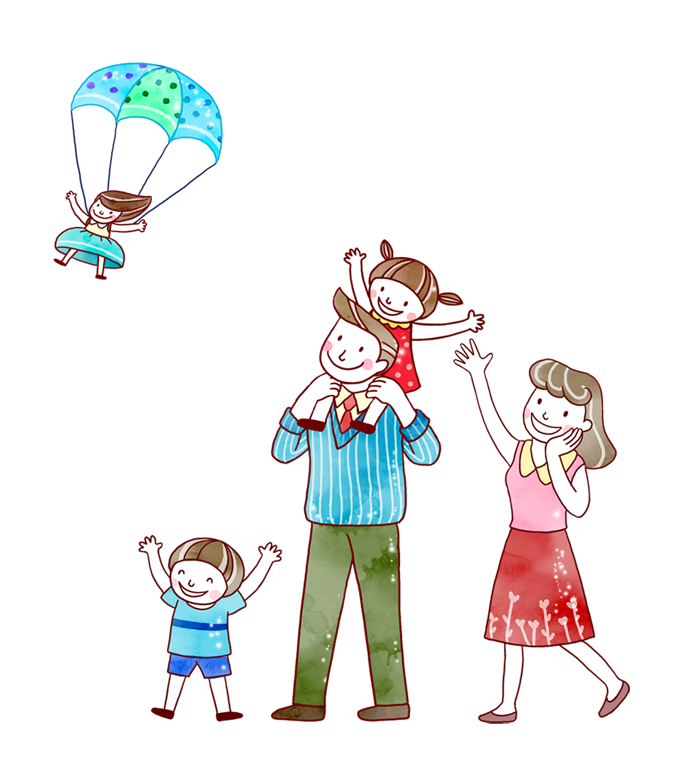 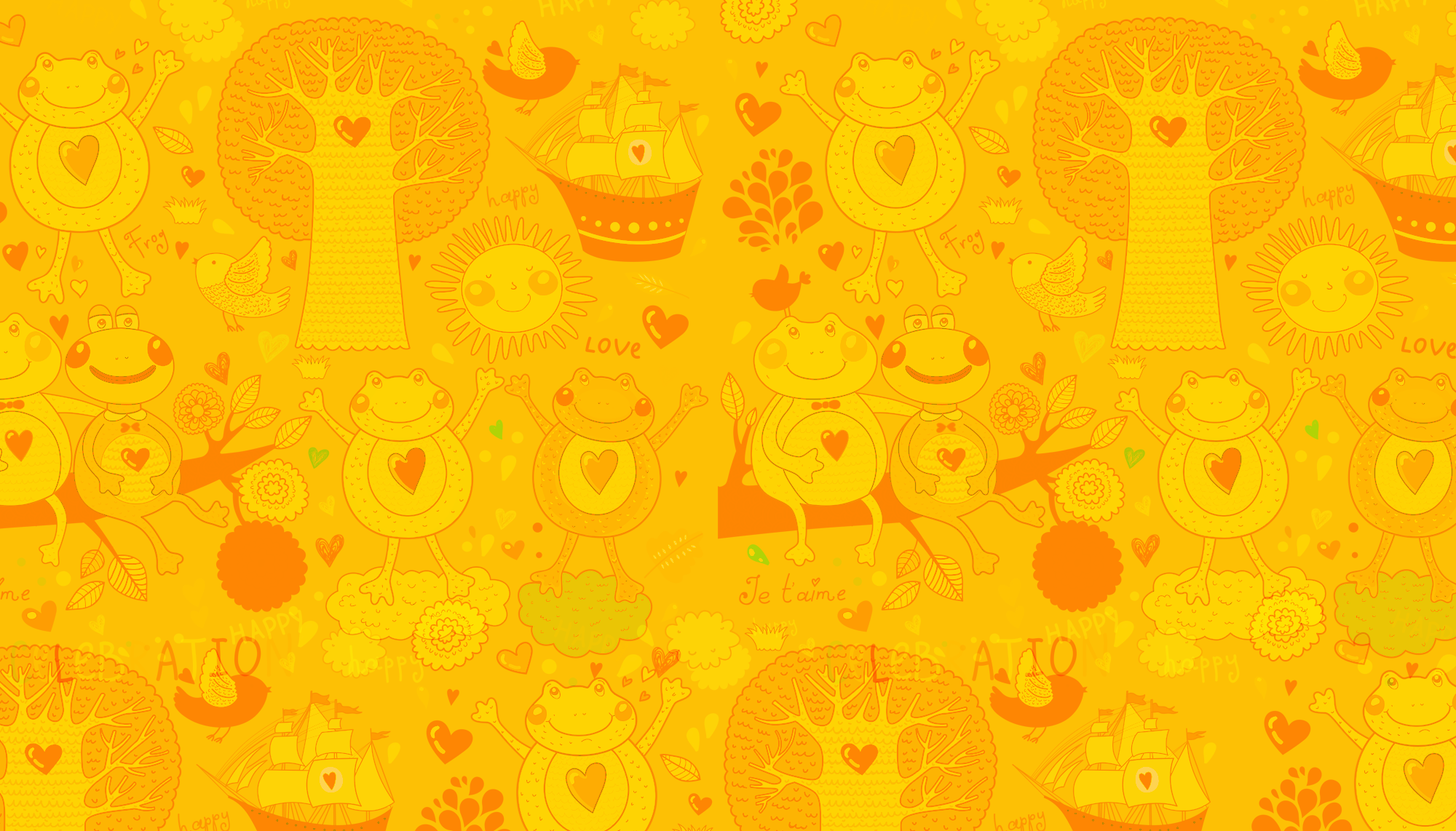 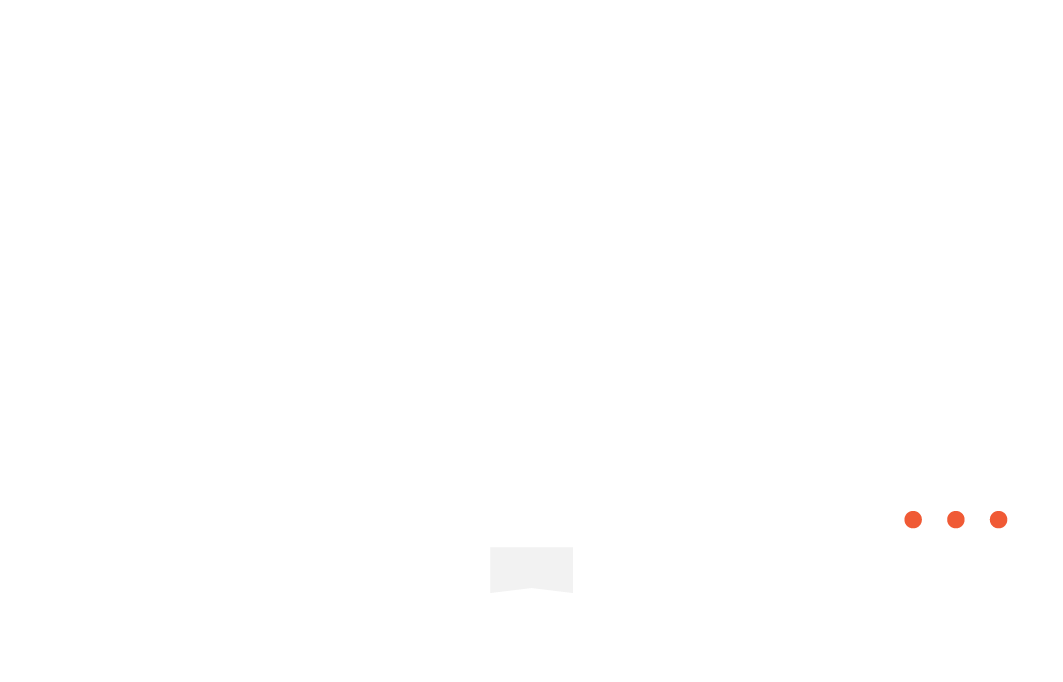 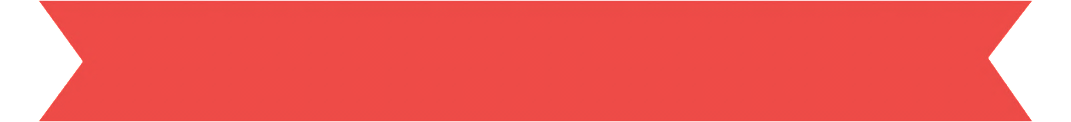 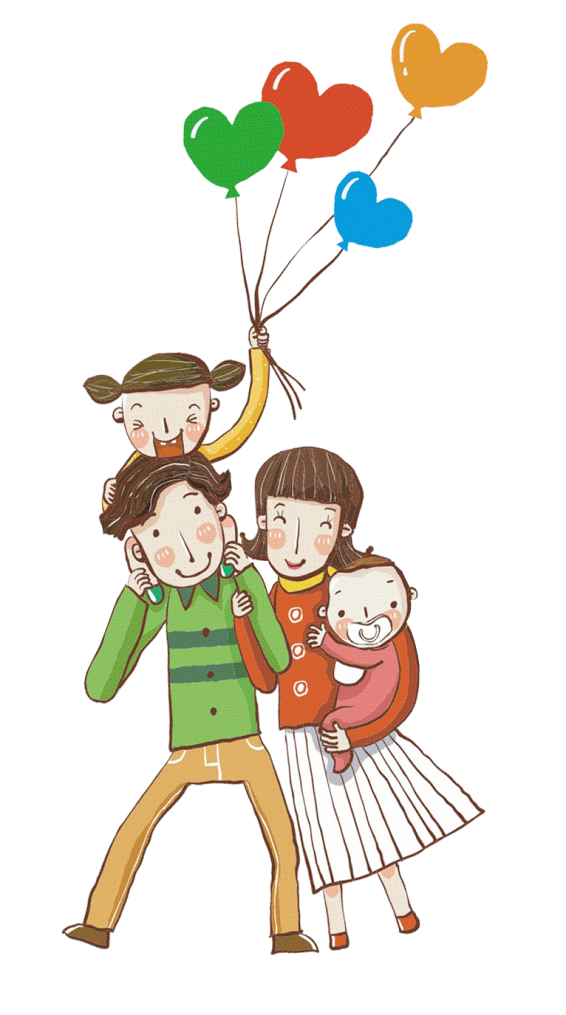 Củng cố
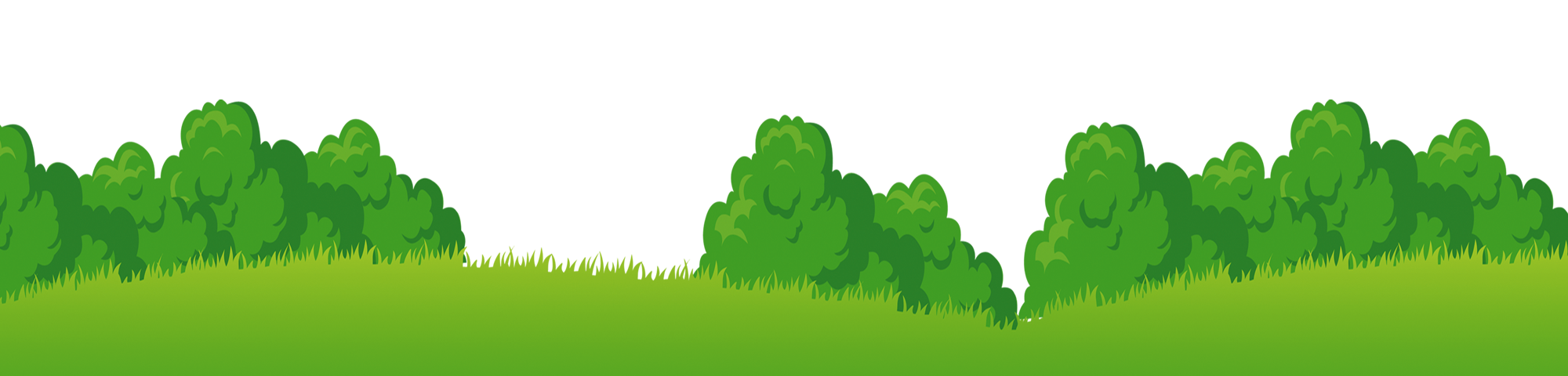 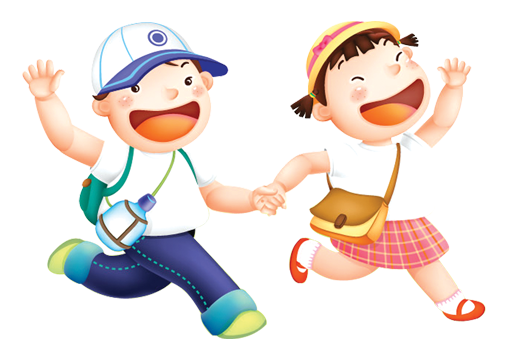 Củng cố
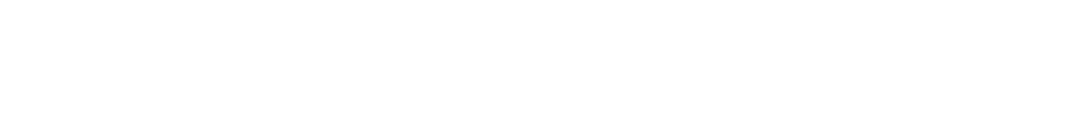 CÁC NGÀY TRONG TUẦN
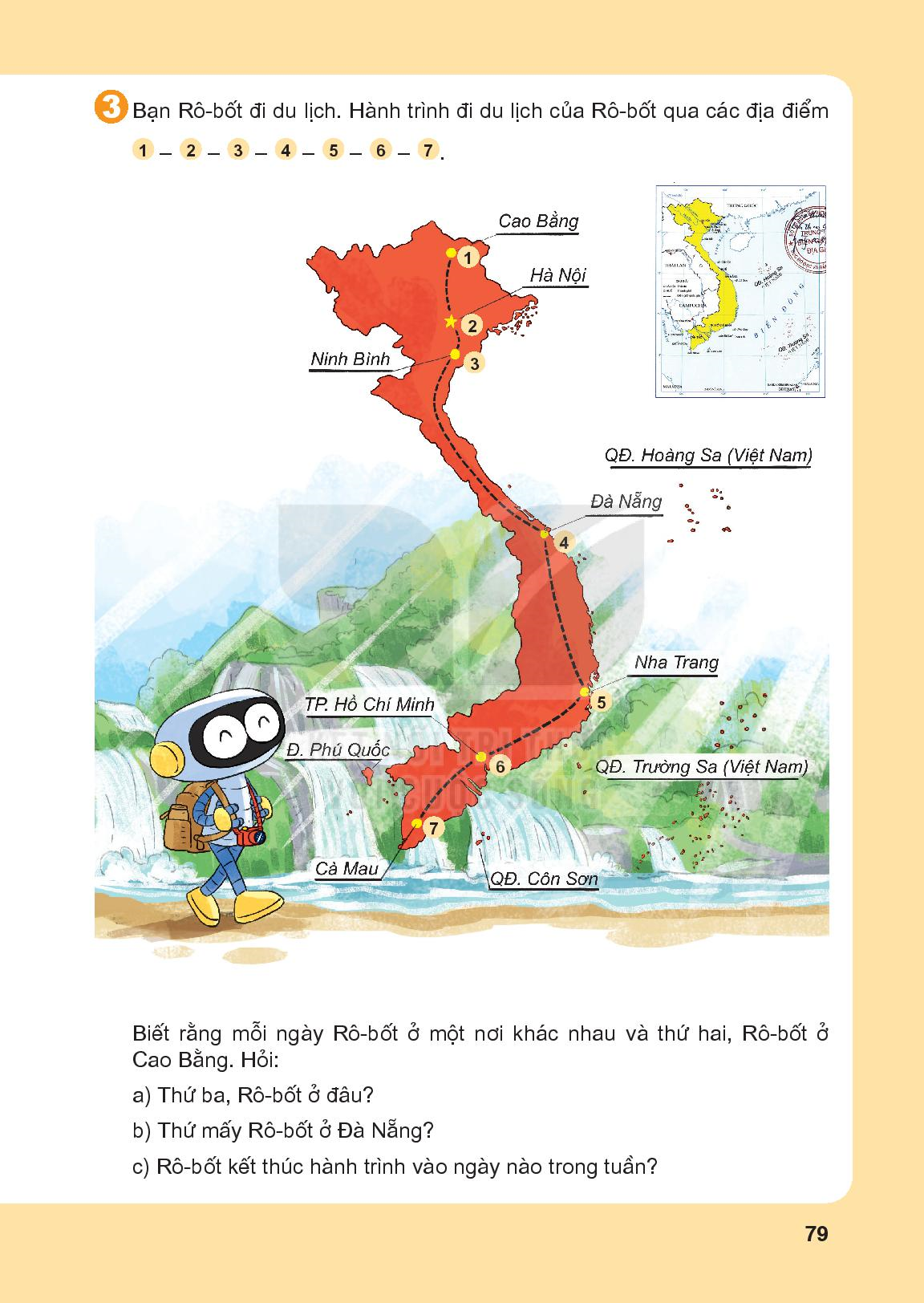 Em thích địa điểm nào ở Việt Nam? Địa điểm đó ở tỉnh (thành phố) nào?
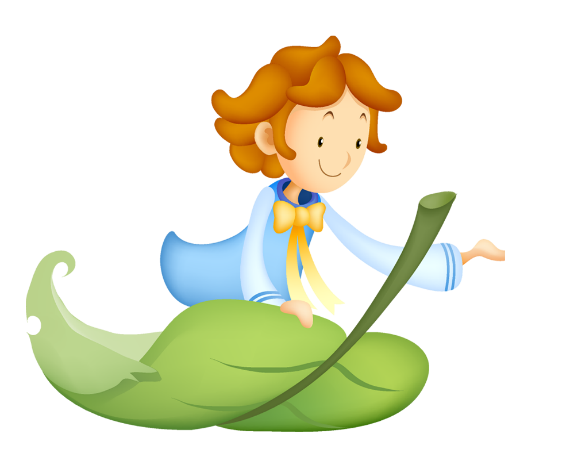 Củng cố
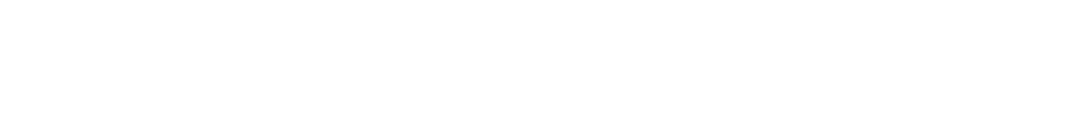 CÁC NGÀY TRONG TUẦN
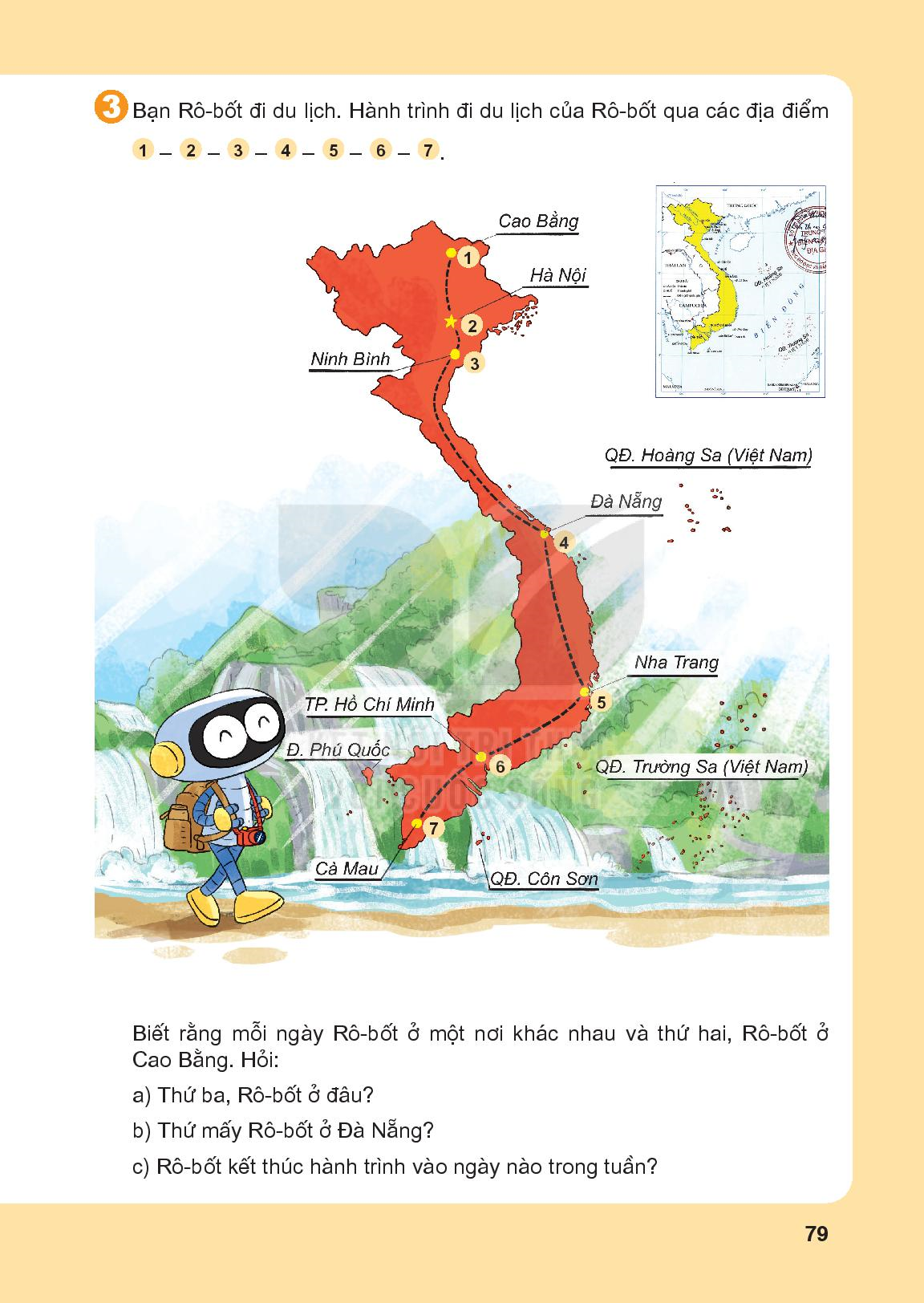 Em có biết Việt Nam có tất cả bao nhiêu tỉnh không?
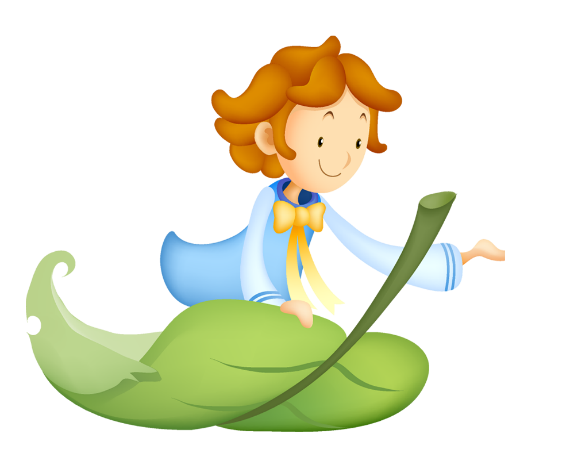 Củng cố
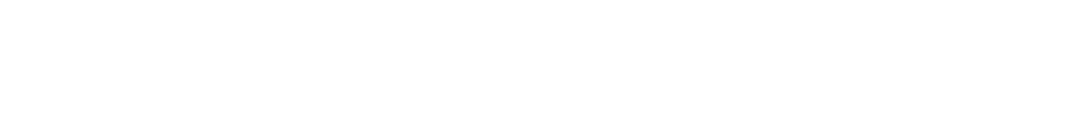 CÁC NGÀY TRONG TUẦN
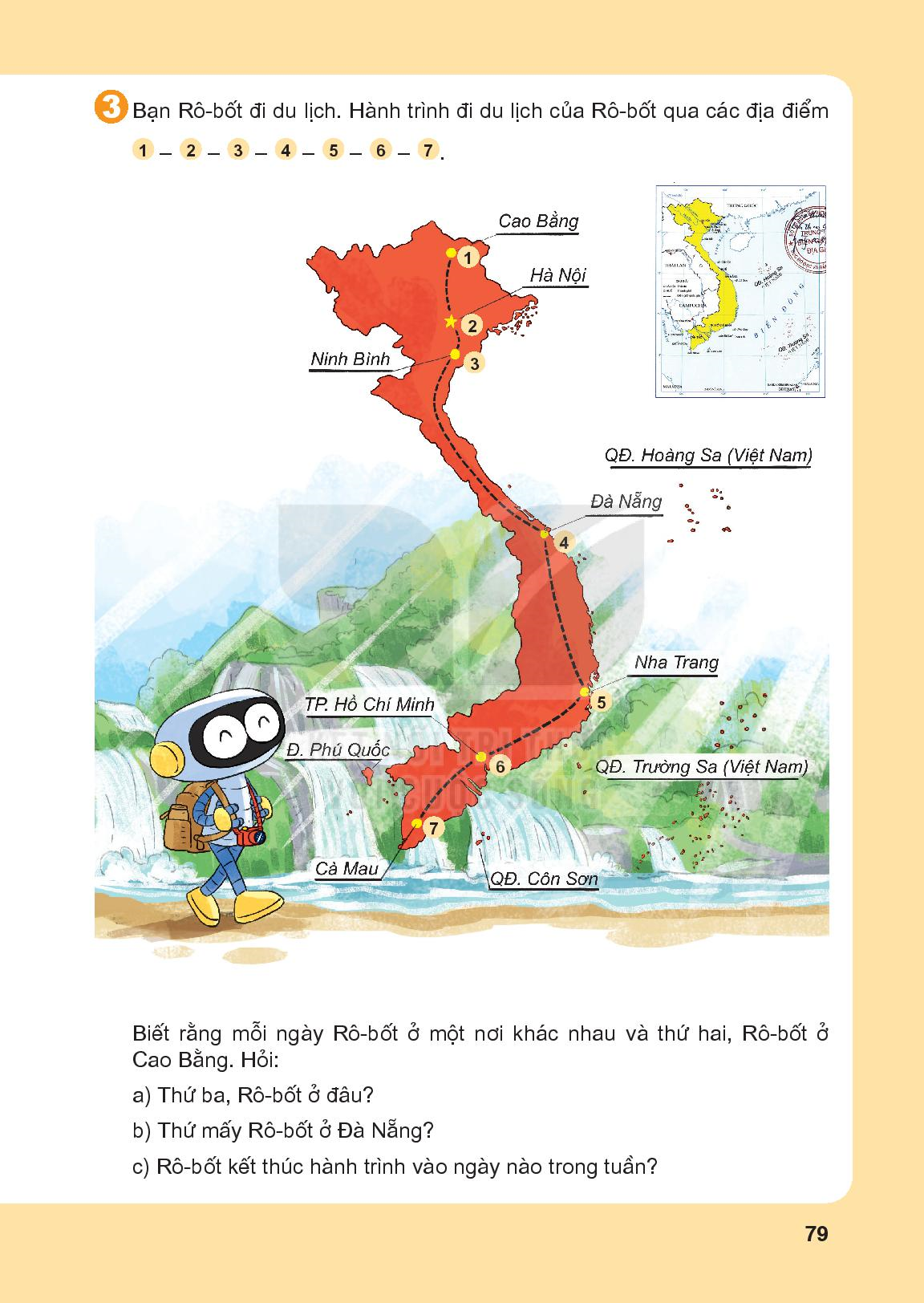 Hãy kể thêm tên một số tỉnh (thành phố) khác mà em biết?
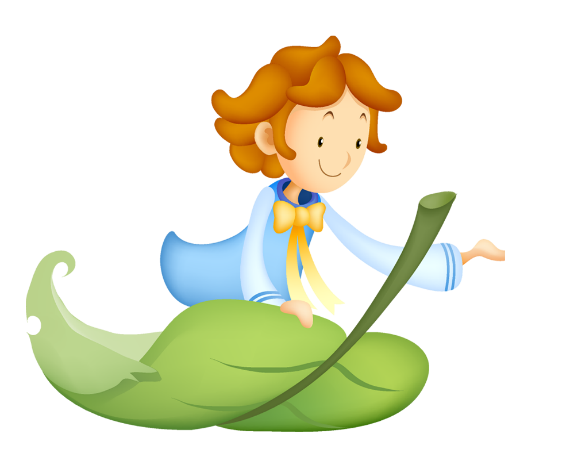 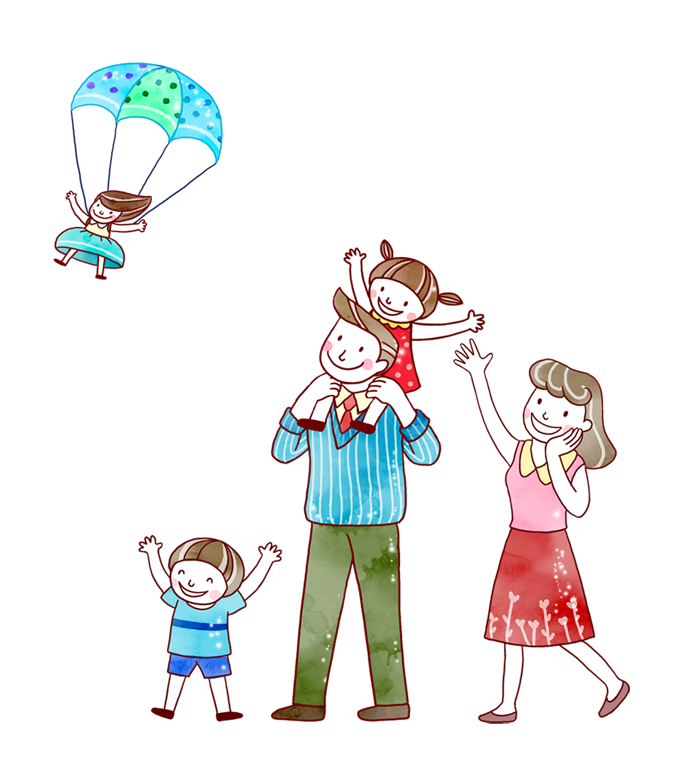 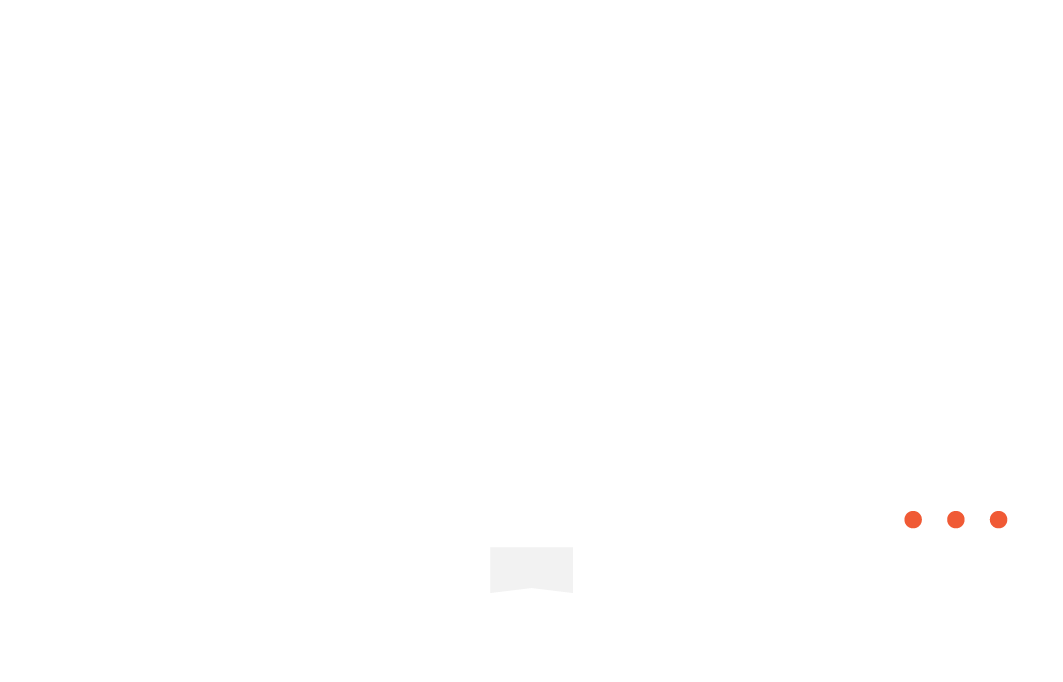 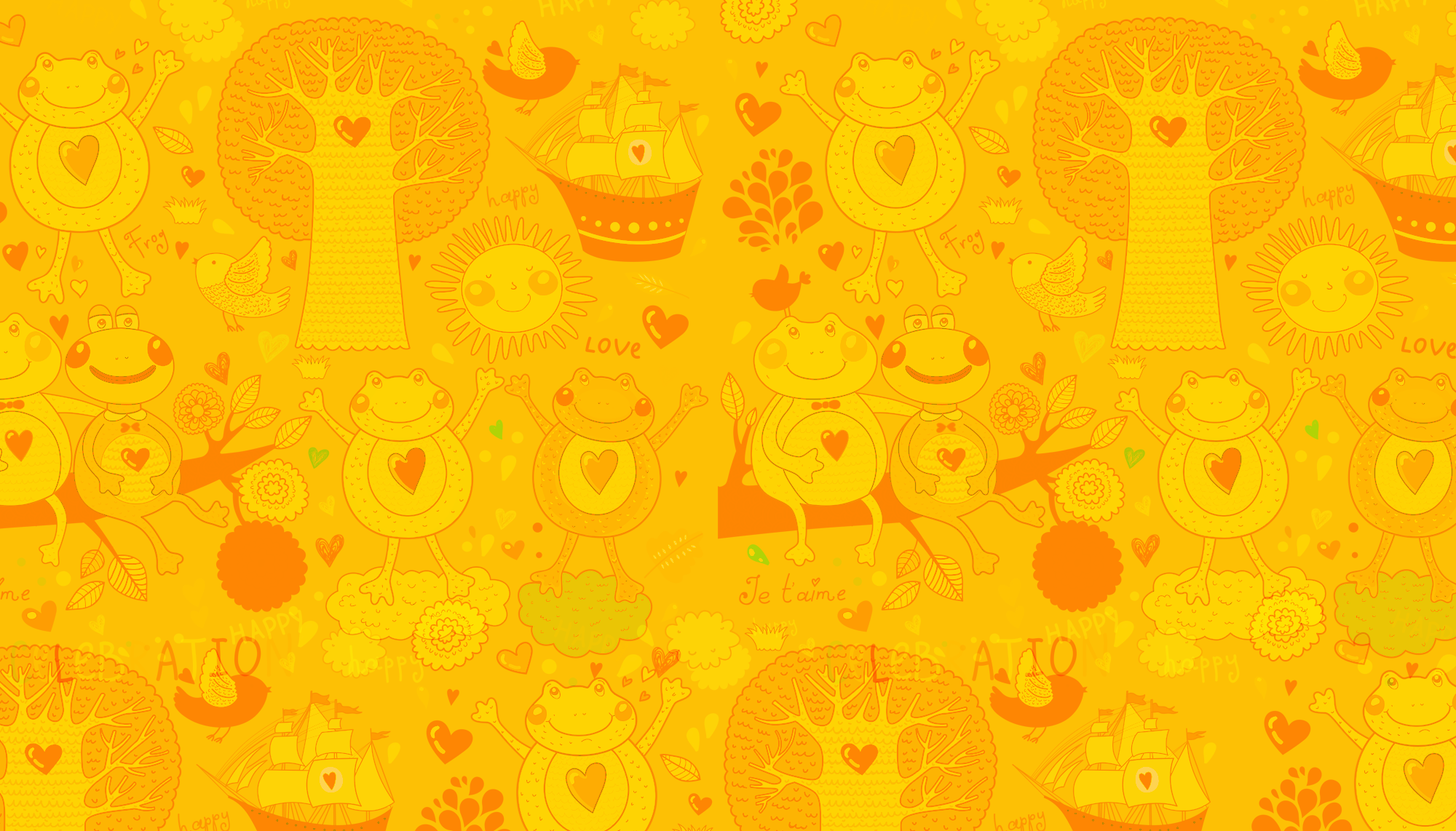 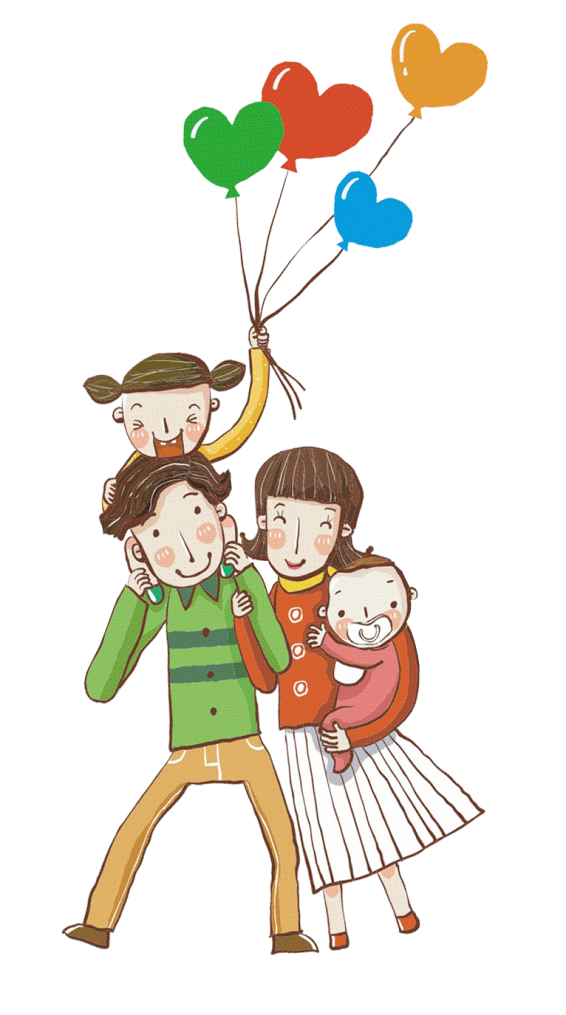 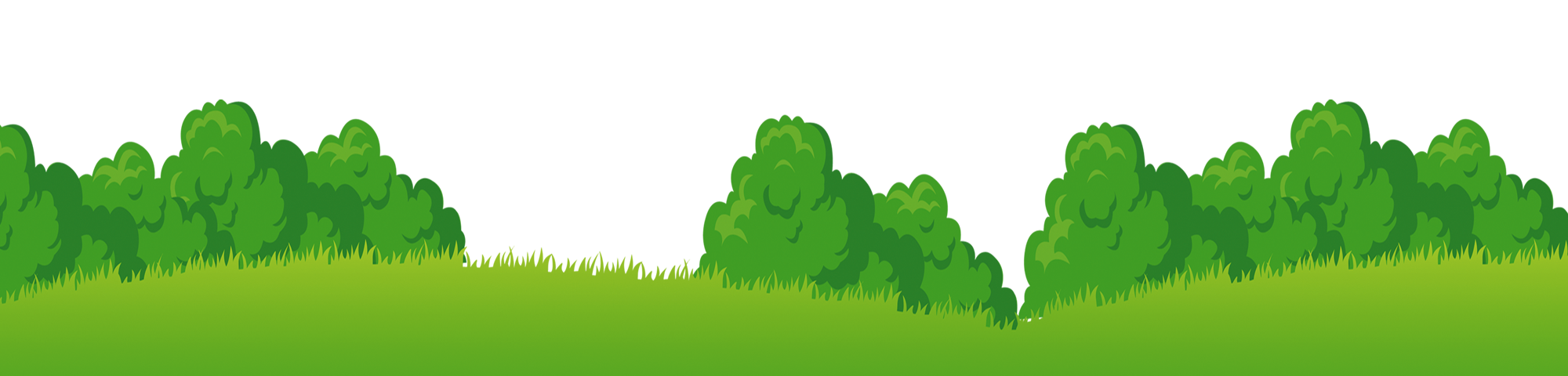 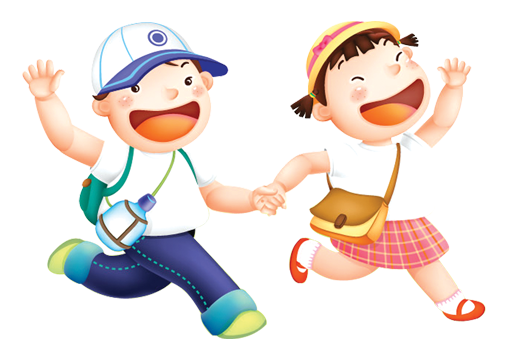 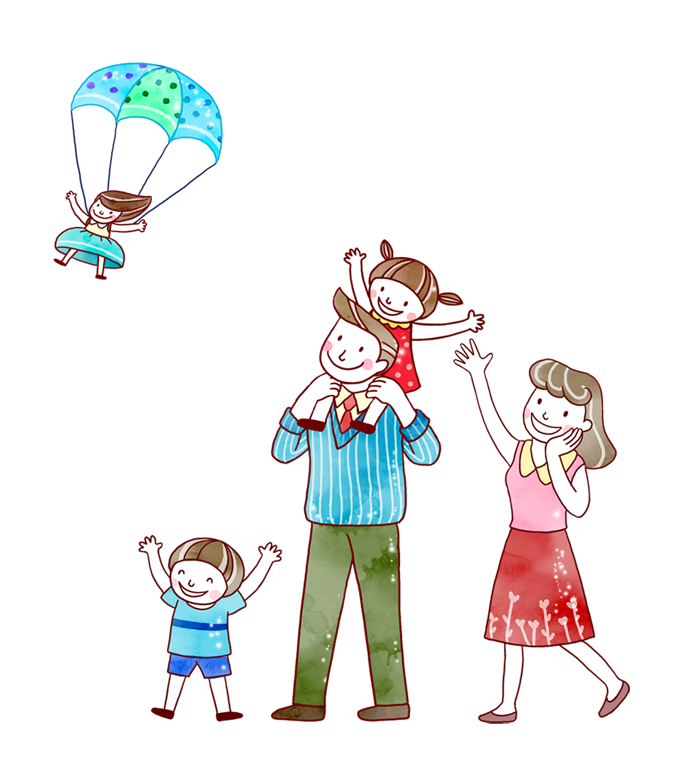 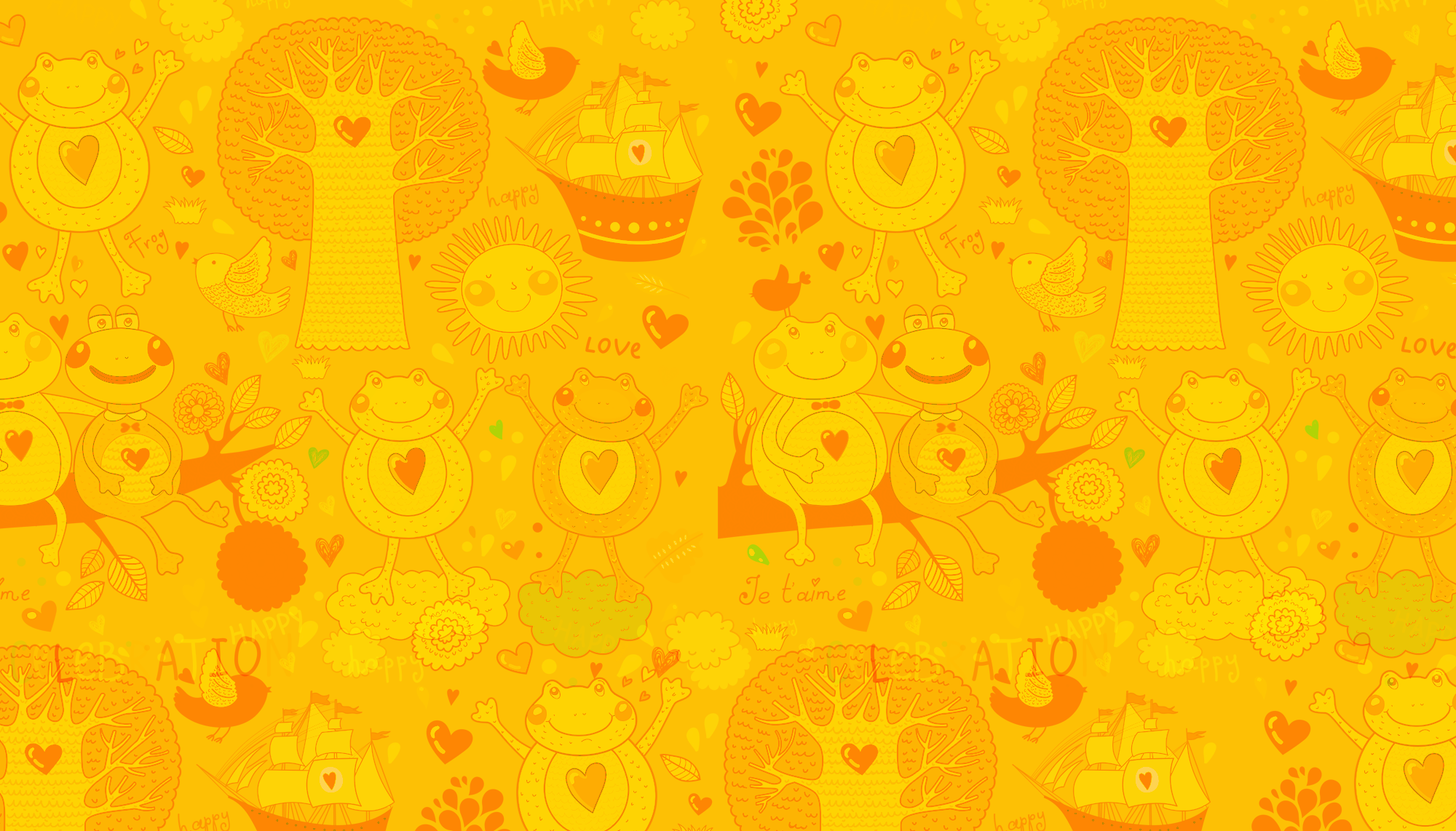 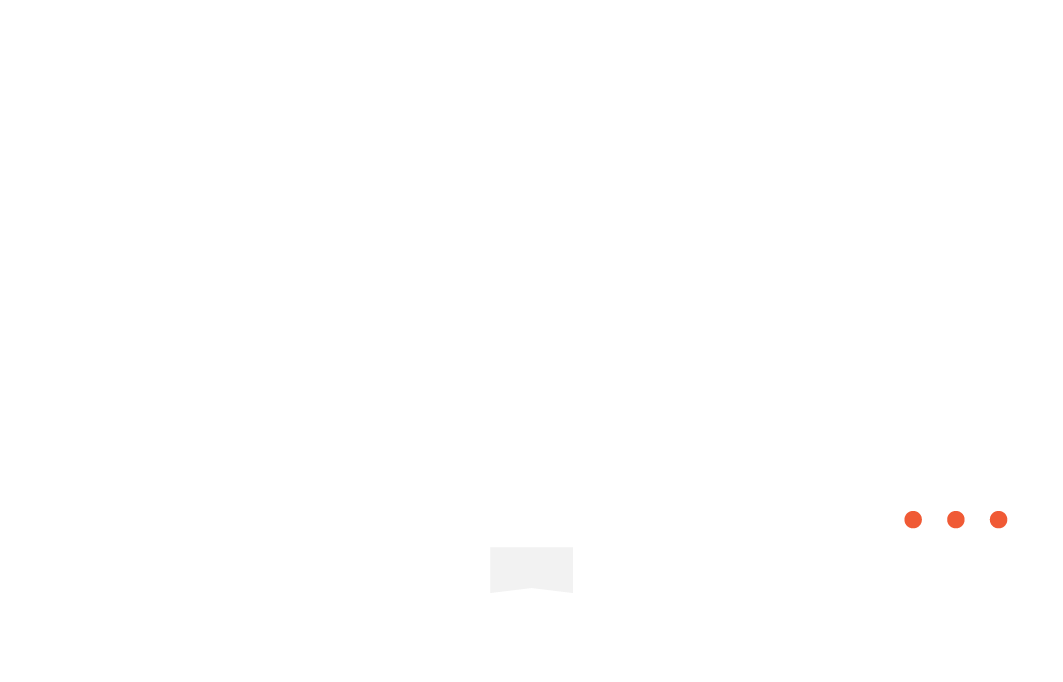 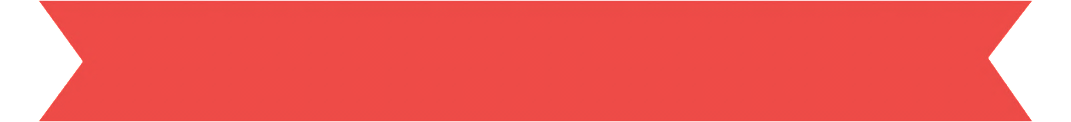 Củng cố - Dặn dò
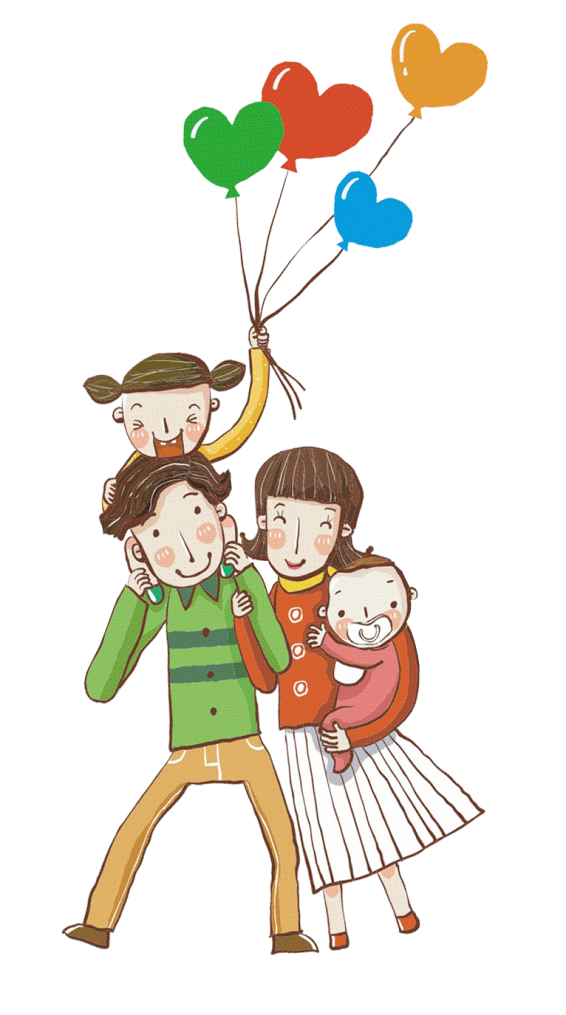 - Nhận xét tiết học
Chuẩn bị bài sau:
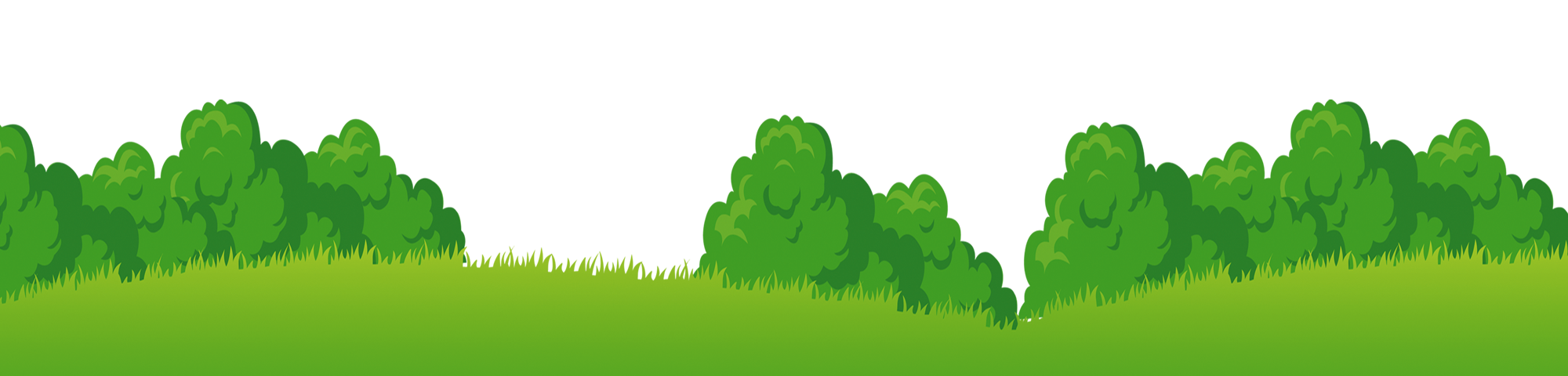 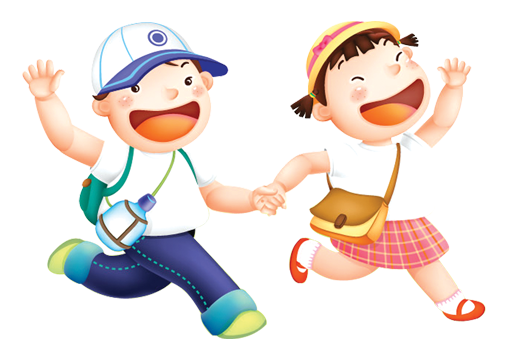